Vojtěch Bystrý
SeqUIa: a software platform for GUI basednext-generation sequencing data analysis
CEITEC Bioinformatics Core Facility
CEITEC research areas
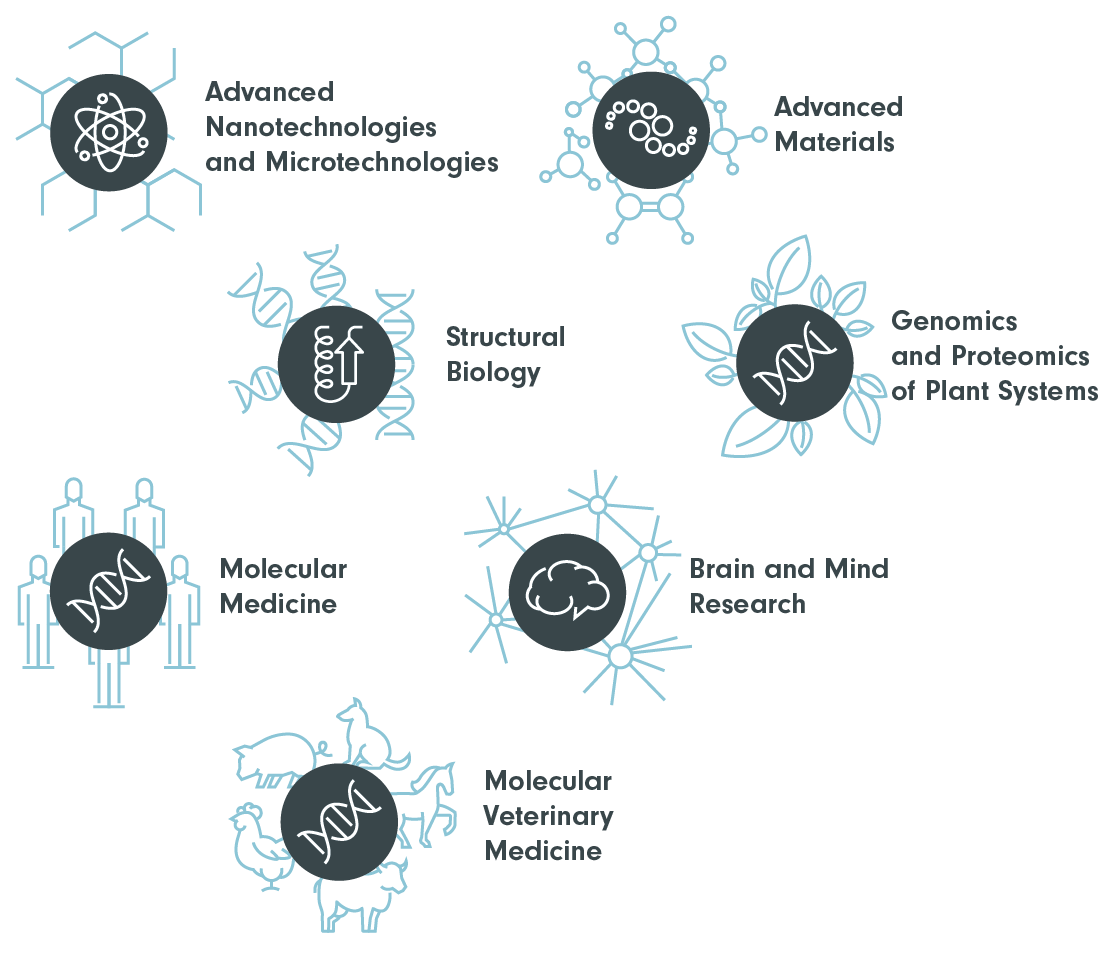 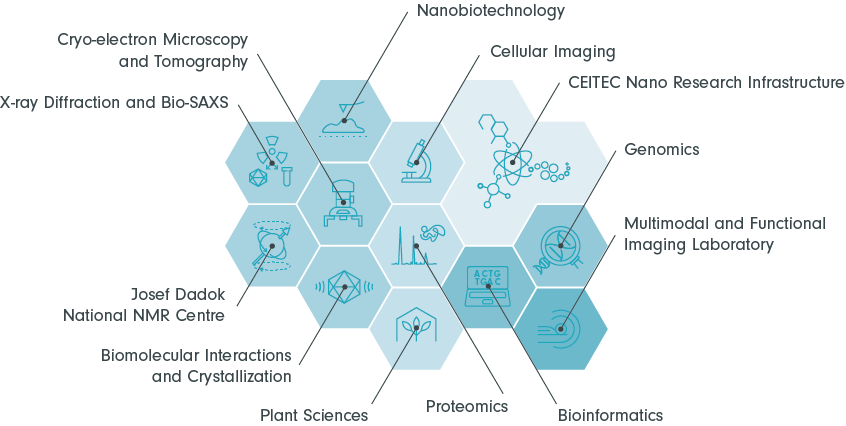 ENBIK 2022
2
[Speaker Notes: This talk is about tool but Let me tell you a short story.
Ad hoc bioinformatics.]
CEITEC Bioinformatics Core Facility
CEITEC research areas
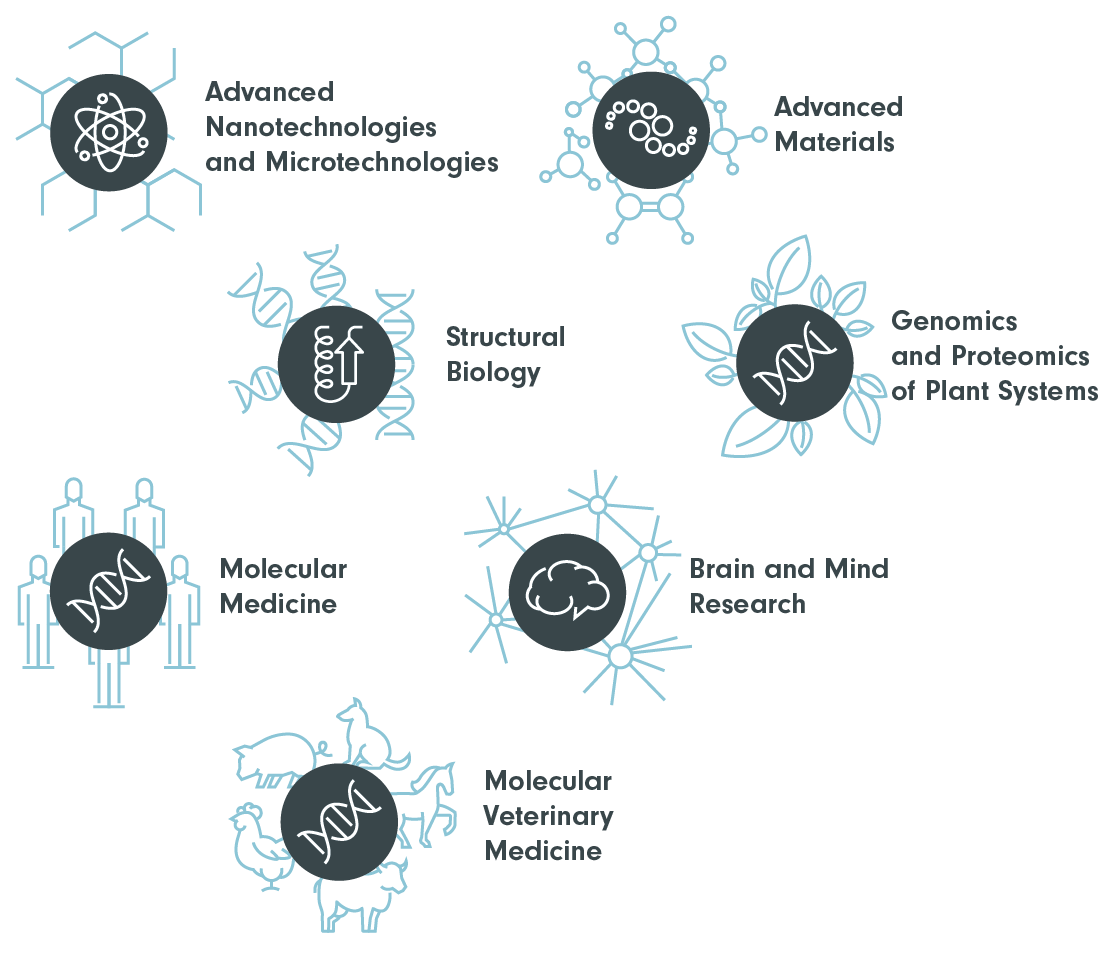 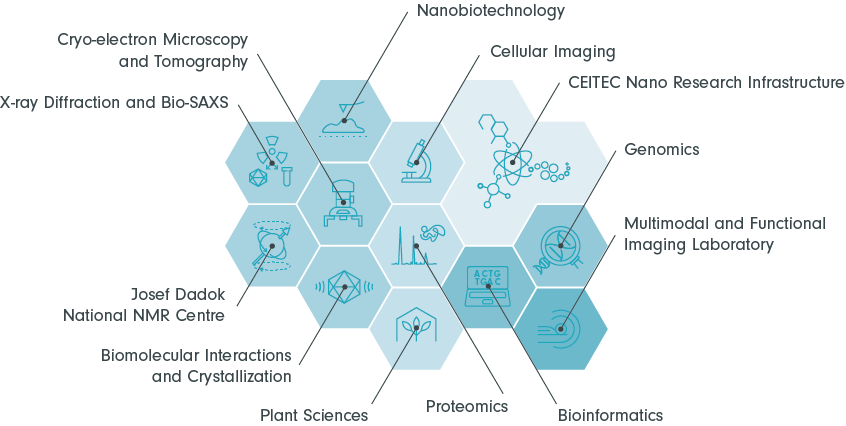 ENBIK 2022
3
[Speaker Notes: From 2018]
Bioinformatics CF mission
GCF
Bioinformatics education
Primary NGS analysis
Secondary standard NGS analysis
Custom (project specific) analysis
ENBIK 2022
4
[Speaker Notes: Advised from Vladimir Benes EMBL]
Bioinformatics CF mission
GCF
Bioinformatics education
AUTOMATE
Primary NGS analysis
Secondary standard NGS analysis
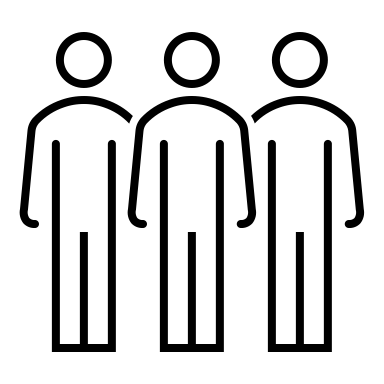 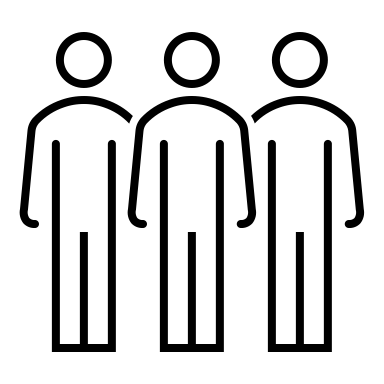 Custom (project specific) analysis
ENBIK 2022
5
BioDA system
+ set-up Galaxy server
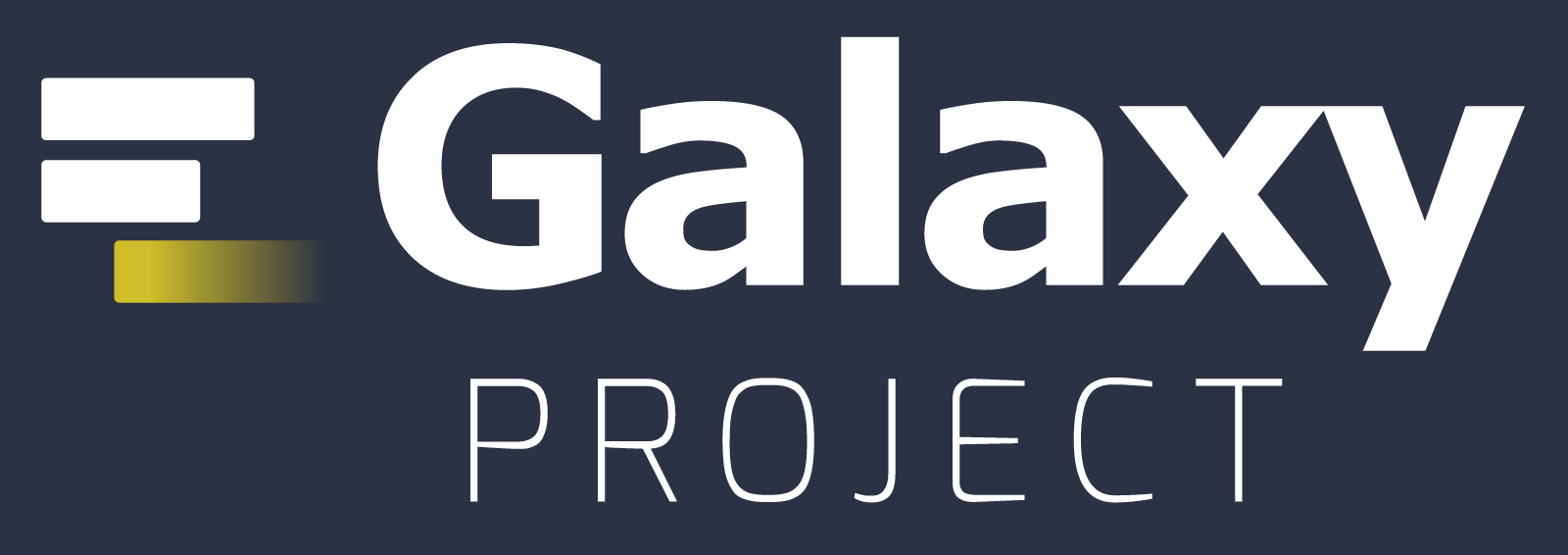 Develop our in-house system BioDA
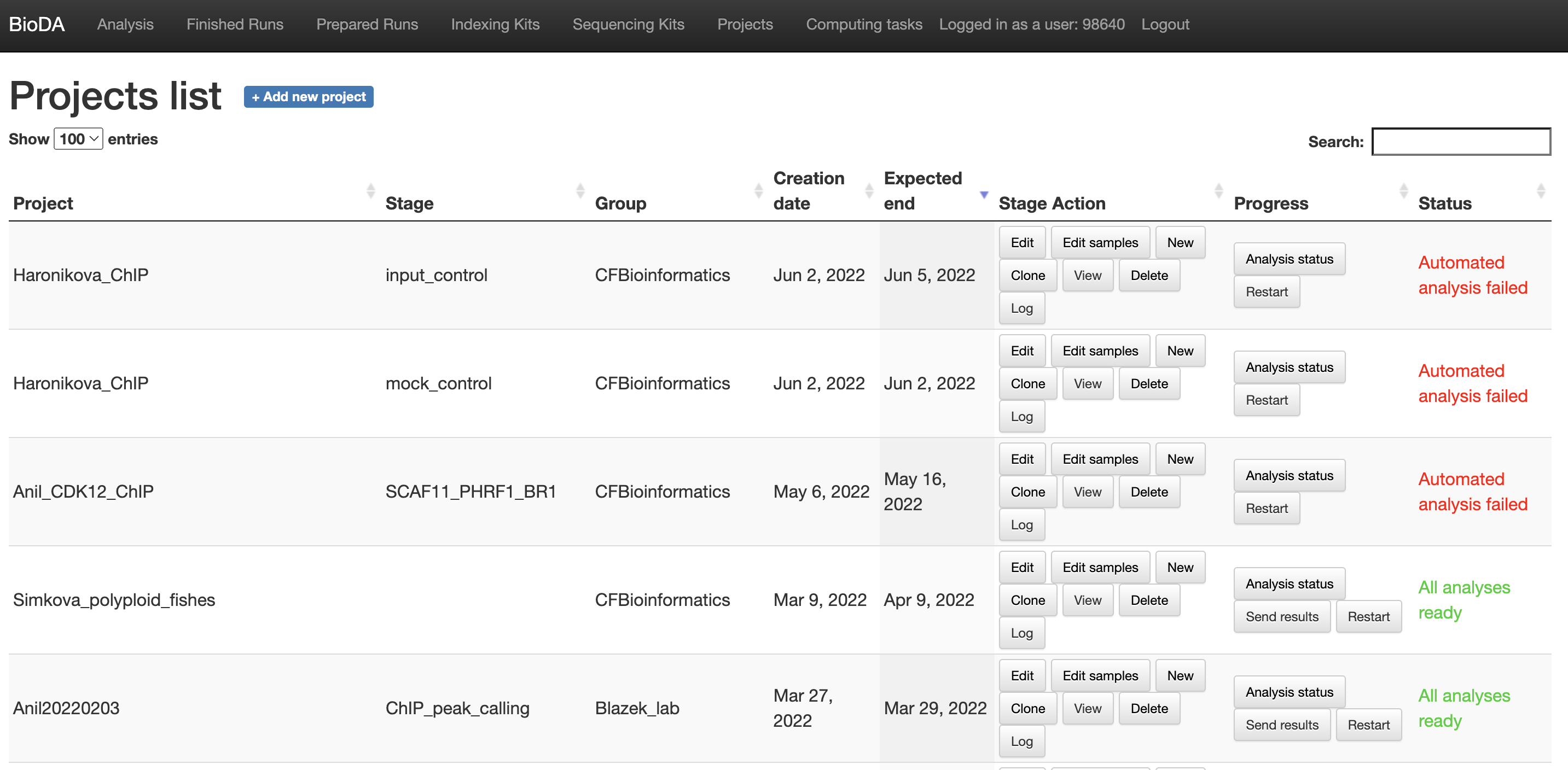 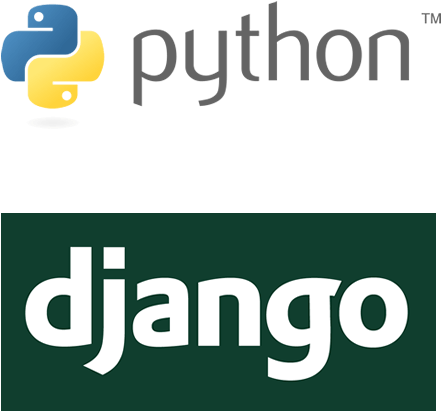 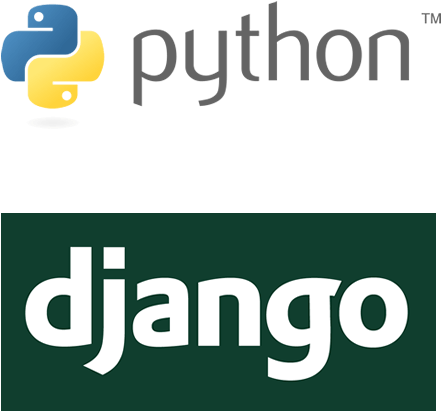 ENBIK 2022
6
BioDA system
+ set-up Galaxy server
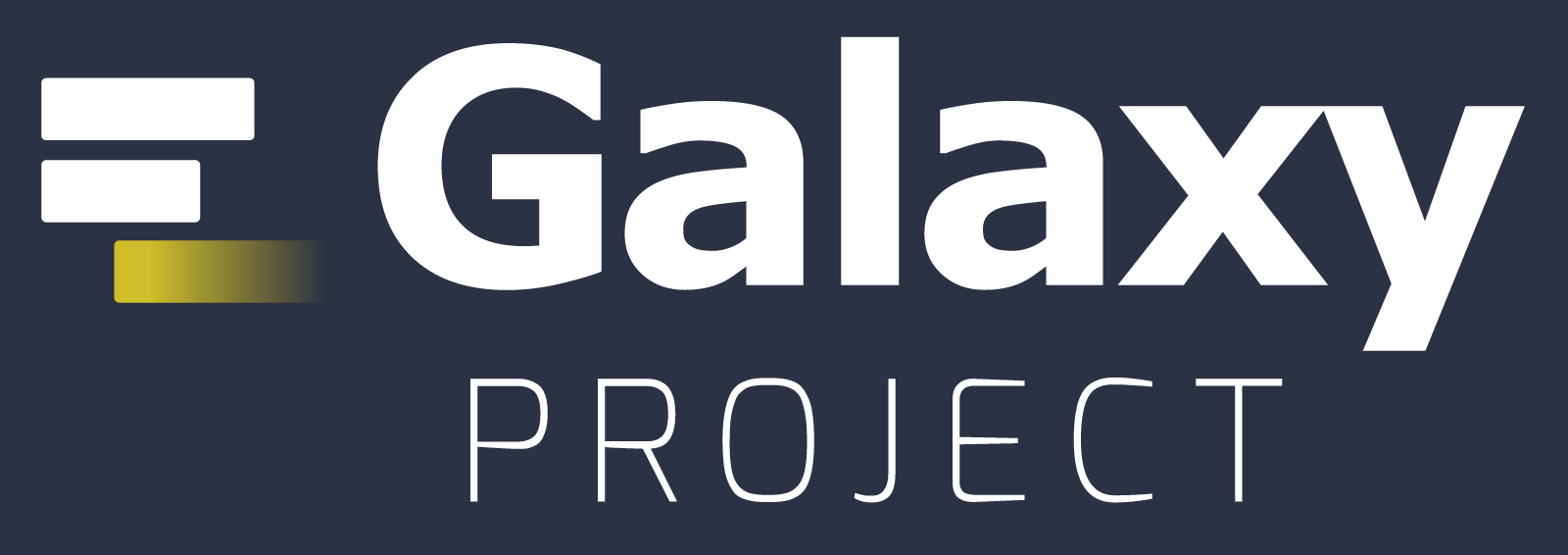 Develop our in-house system BioDA
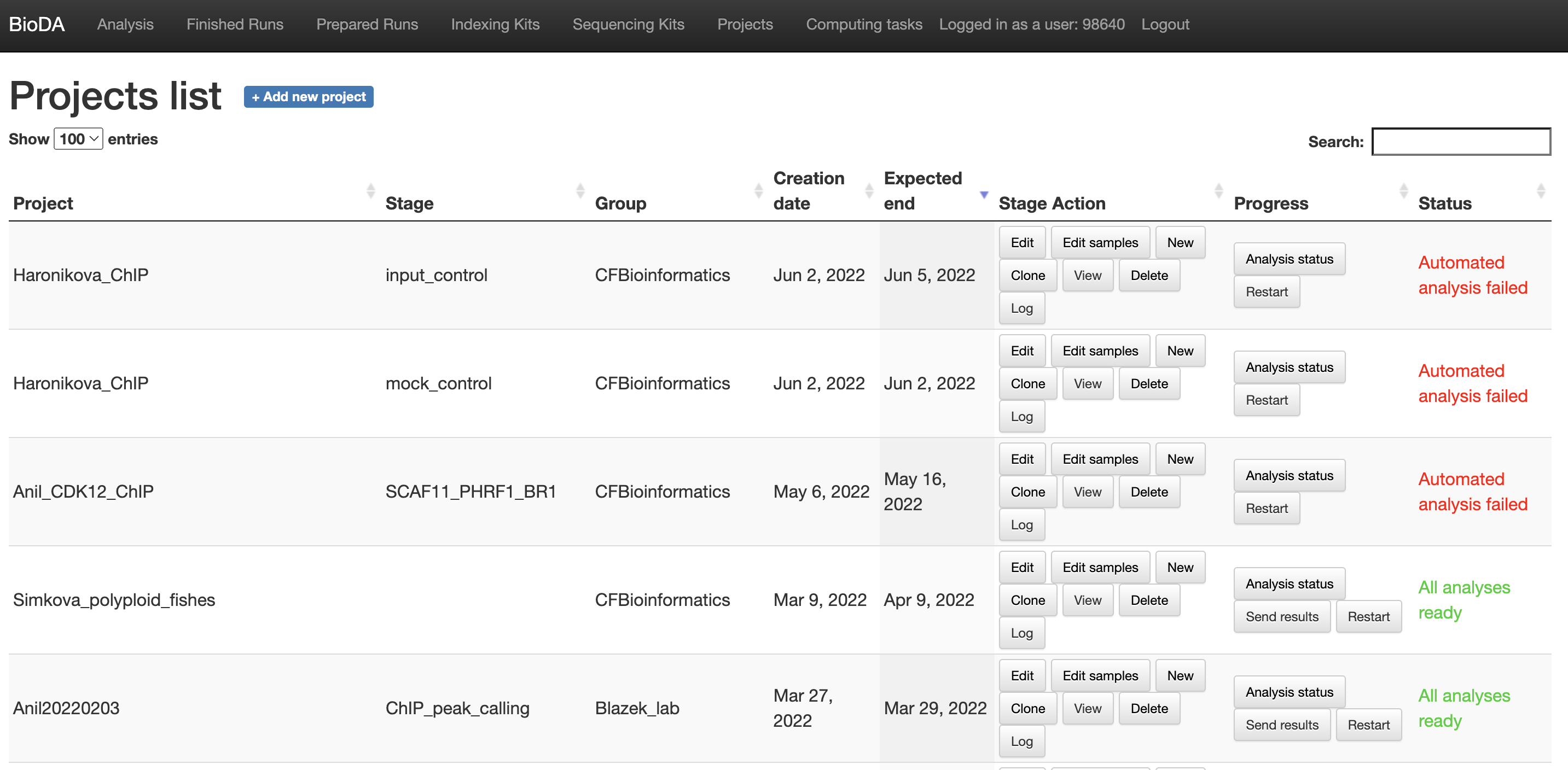 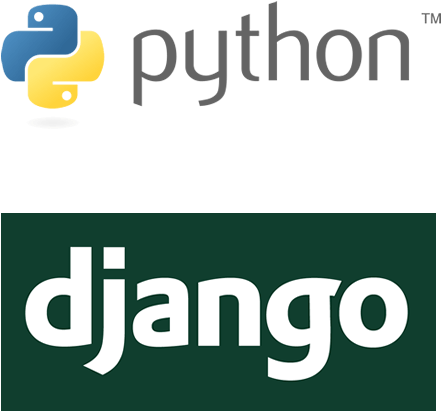 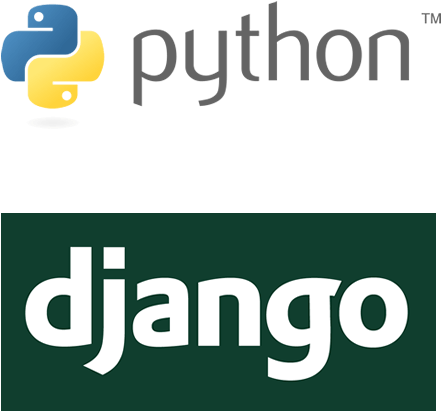 Developed in ~1 year and was used for ~3 years
Limitations
Front-end 
slow, bad user experience
Not flexible
constant tweaks to add new functionality and analysis
ENBIK 2022
7
BioDA system
+ set-up Galaxy server
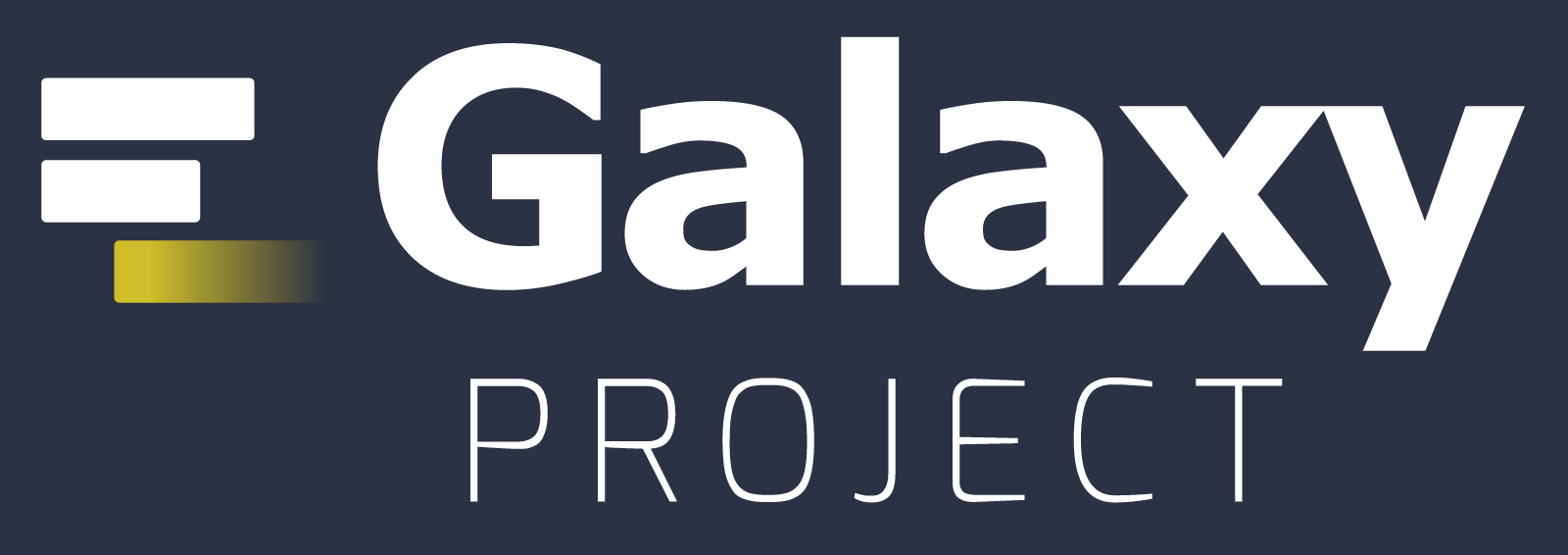 Develop our in-house system BioDA
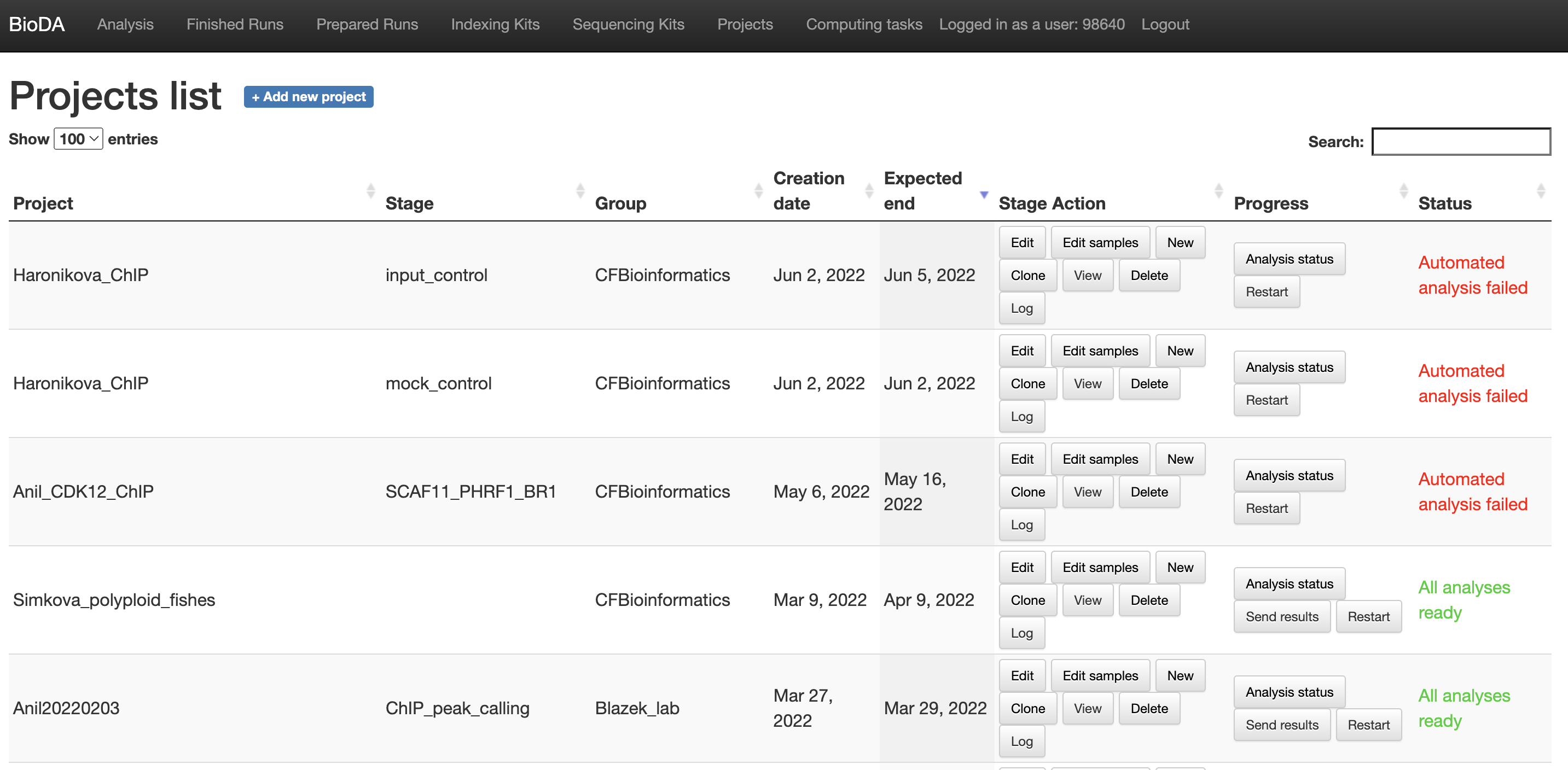 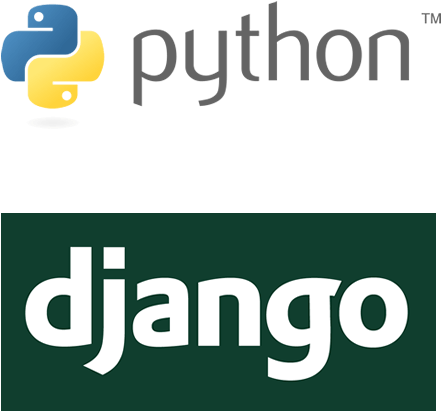 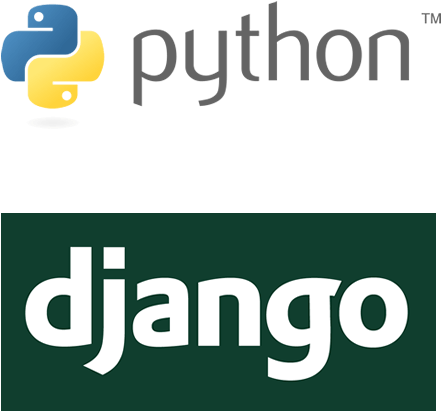 Experience + Know-how
+ New ideas
Developed in ~1 year and was used for ~3 years
Limitations
Front-end 
slow, bad user experience
Not flexible
constant tweaks to add new functionality and analysis
Aim to do it right
Grant application
ENBIK 2022
8
TAČR and a new collaboration
Supported by TAČR - TJ04000141
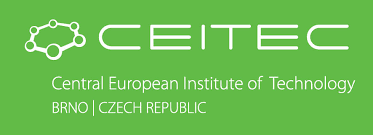 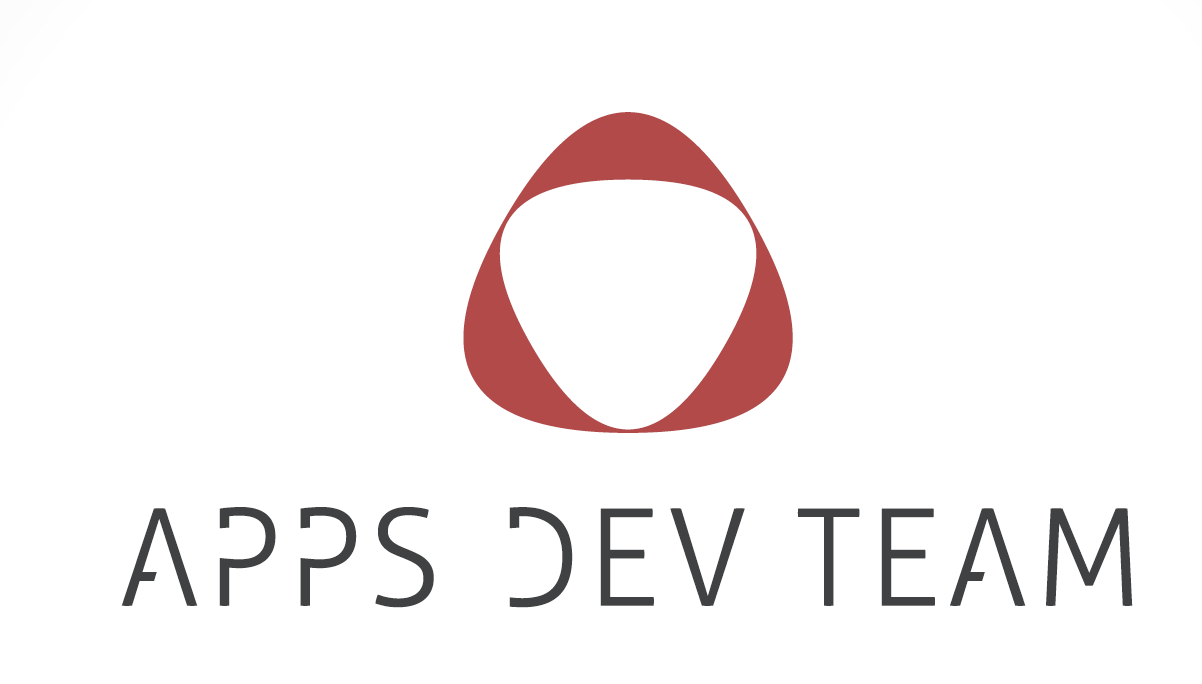 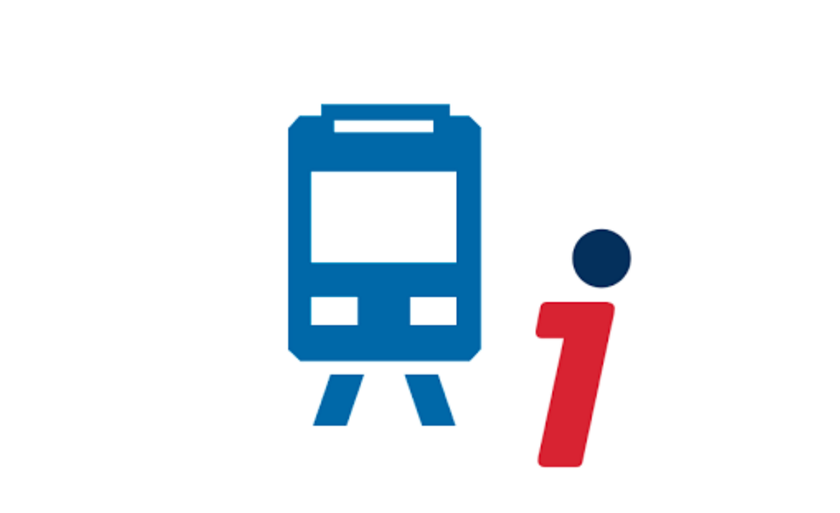 ENBIK 2022
9
[Speaker Notes: So what is sequia except a misspelled tree]
TAČR and a new collaboration
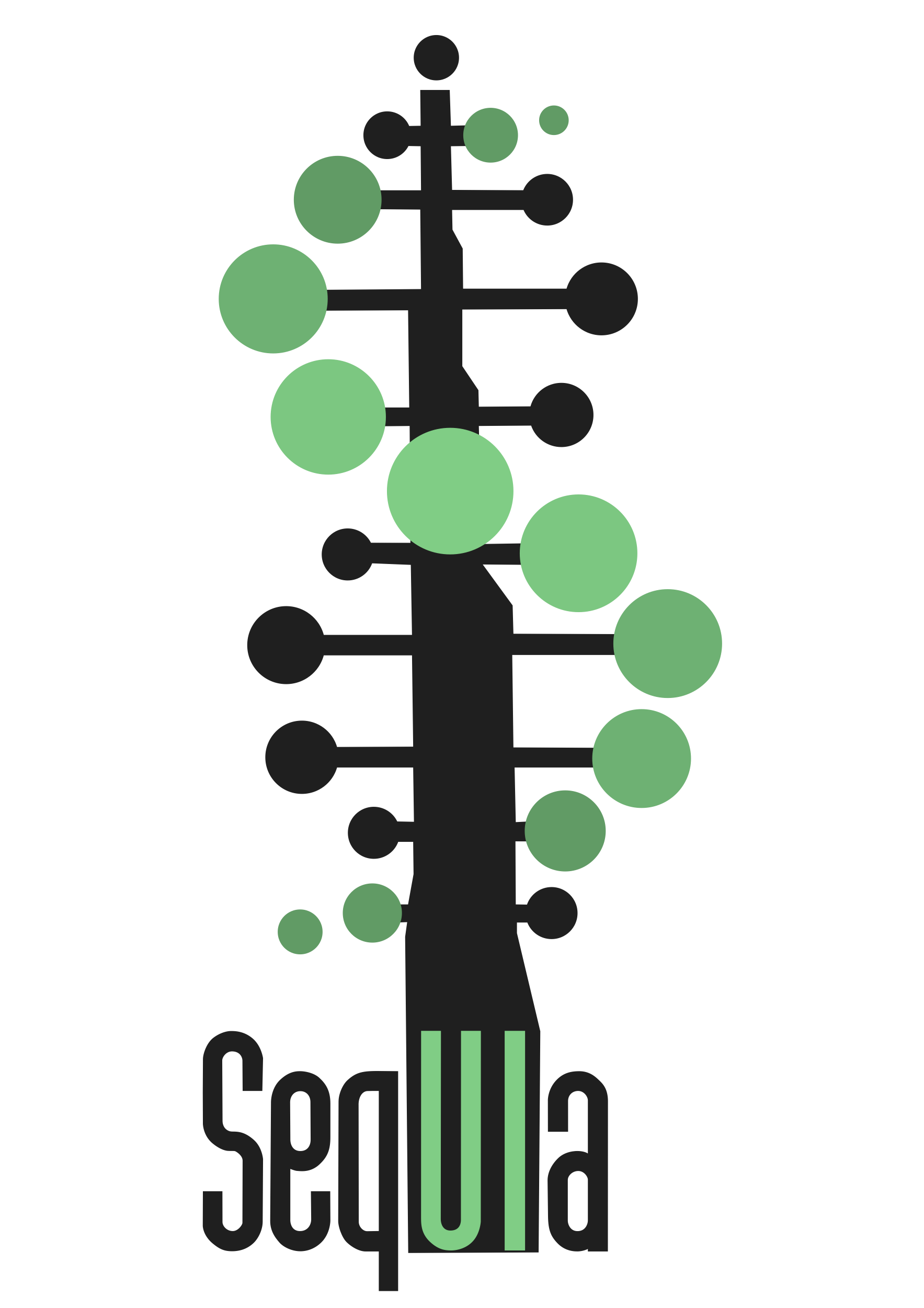 Supported by TAČR - TJ04000141
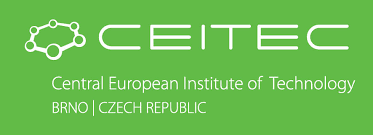 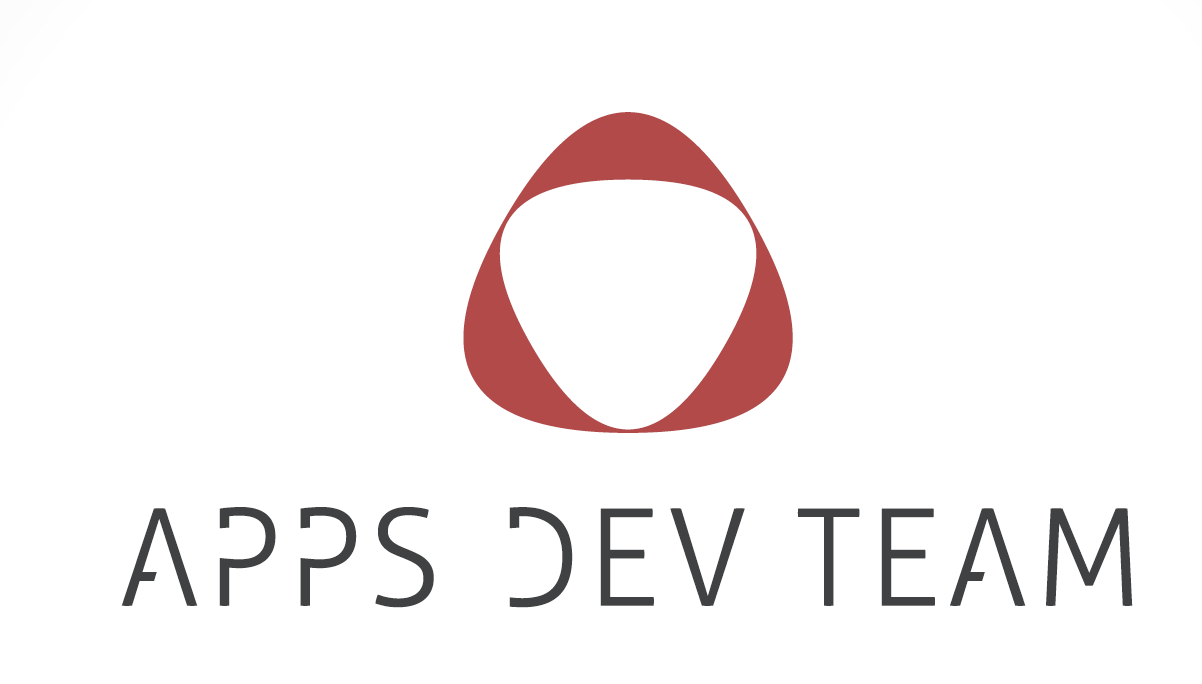 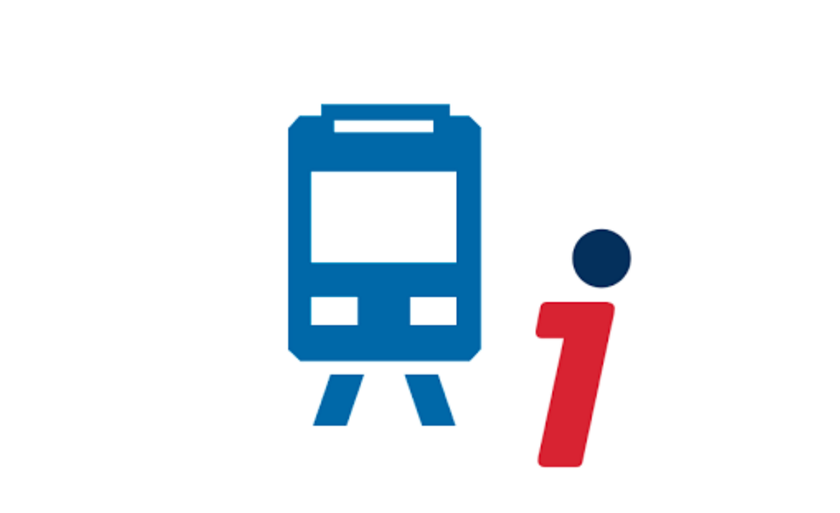 ENBIK 2022
10
[Speaker Notes: So what is sequia except a misspelled tree]
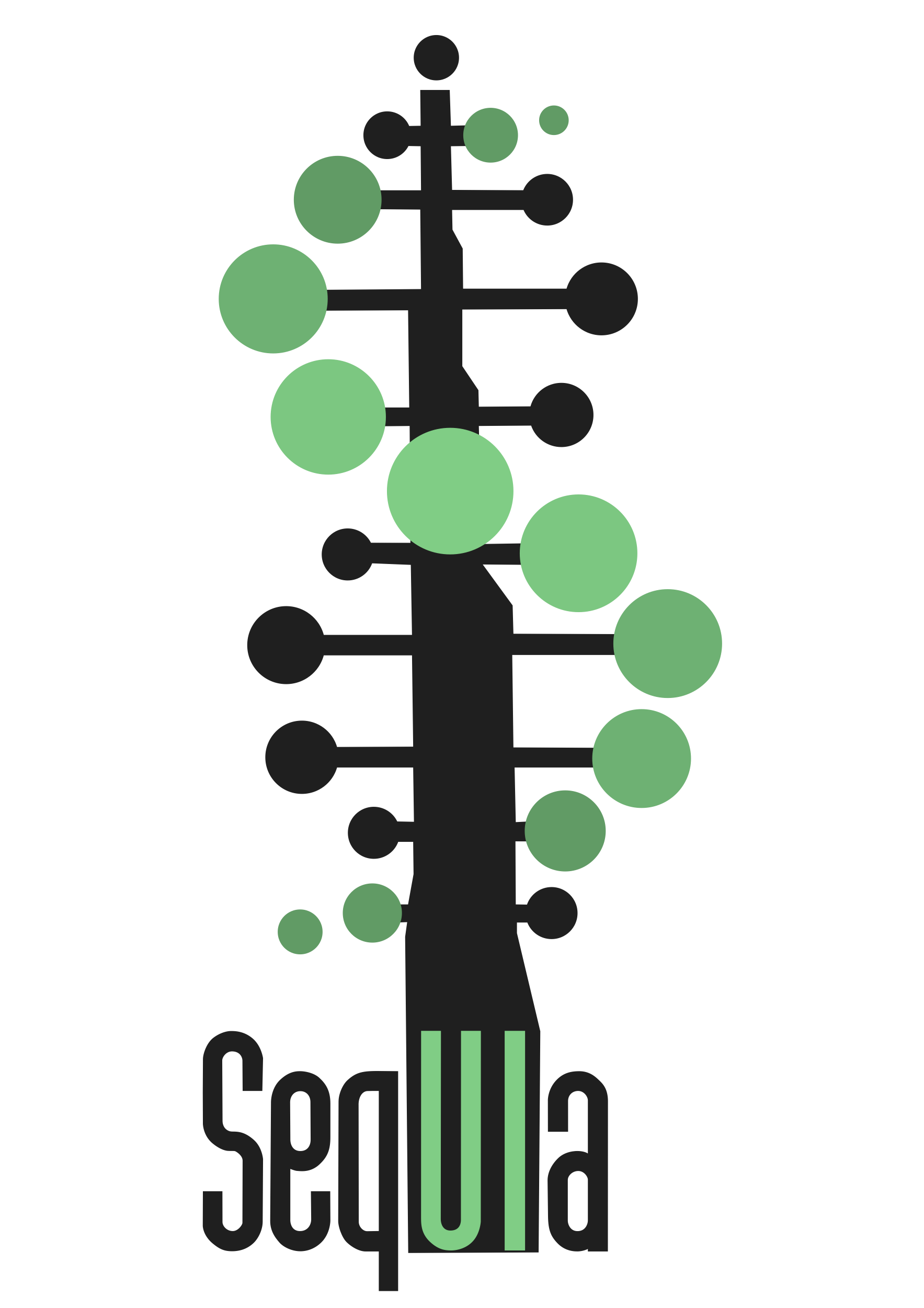 Sequencing User Interface analytics
…your solution for genomic sequencing analysis
Software platform for GUI based next generation sequencing data analysis
ENBIK 2022
11
[Speaker Notes: What is sequia]
Information system for NGS analysis
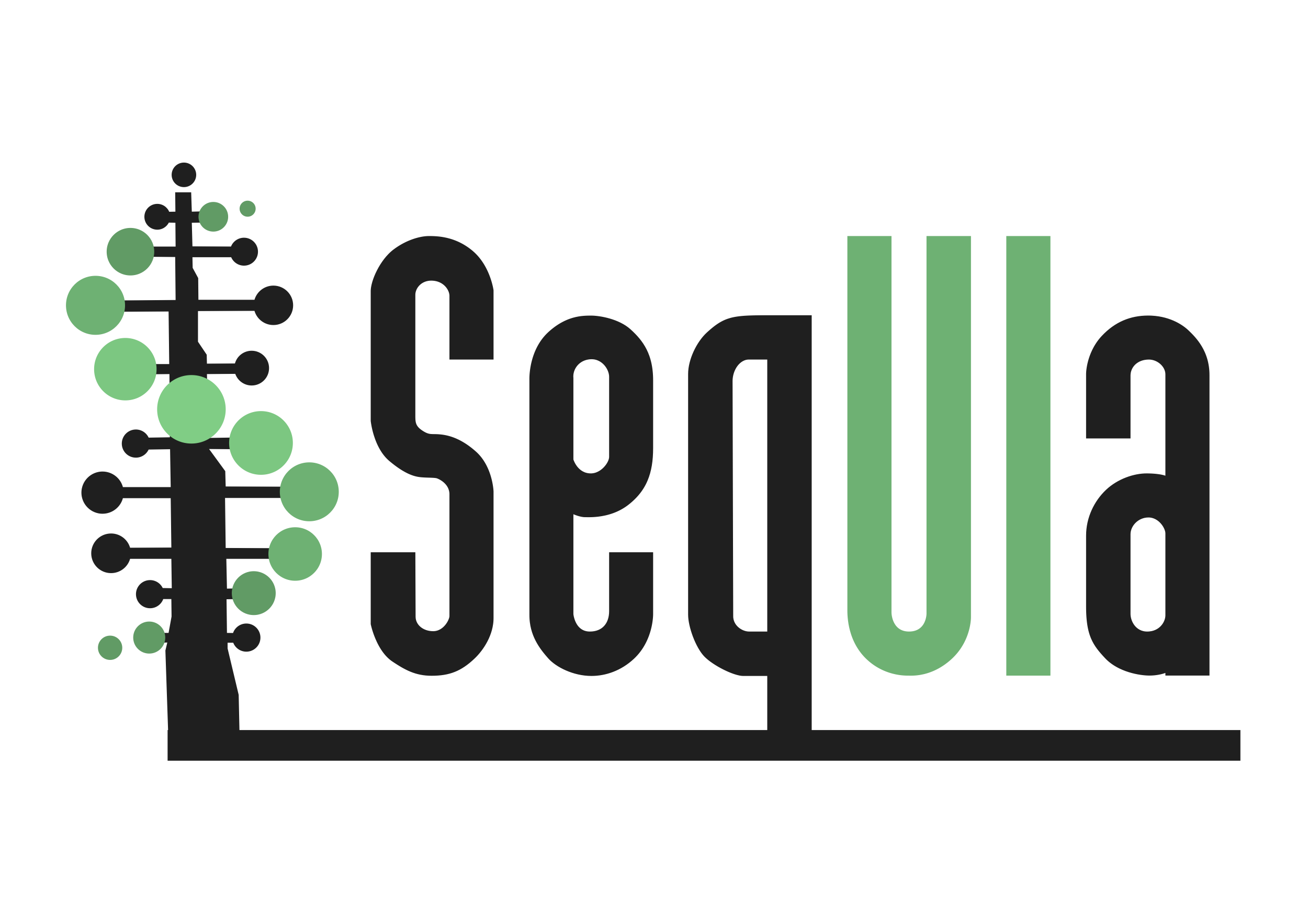 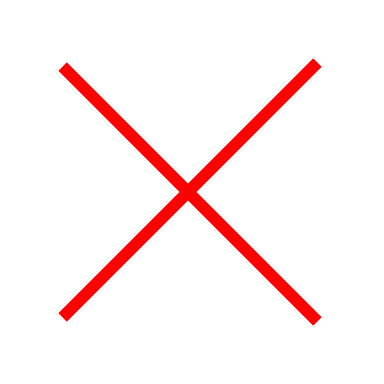 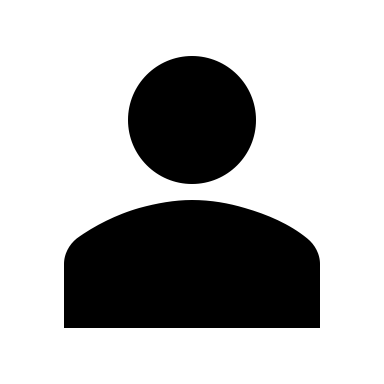 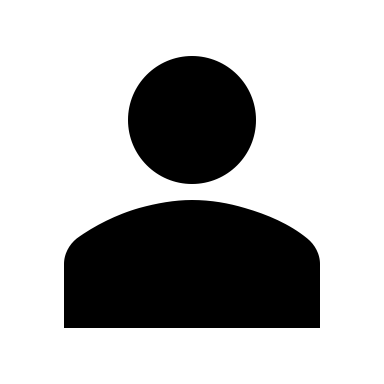 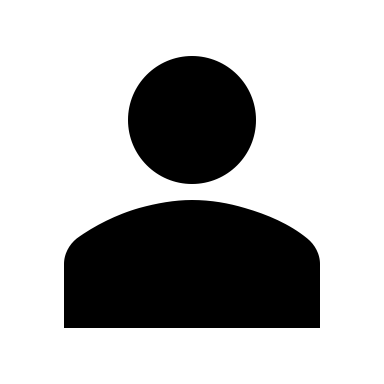 Clinical geneticist/
molecular biologist
Lab technician
Bioinformatician
ENBIK 2022
12
Architecture
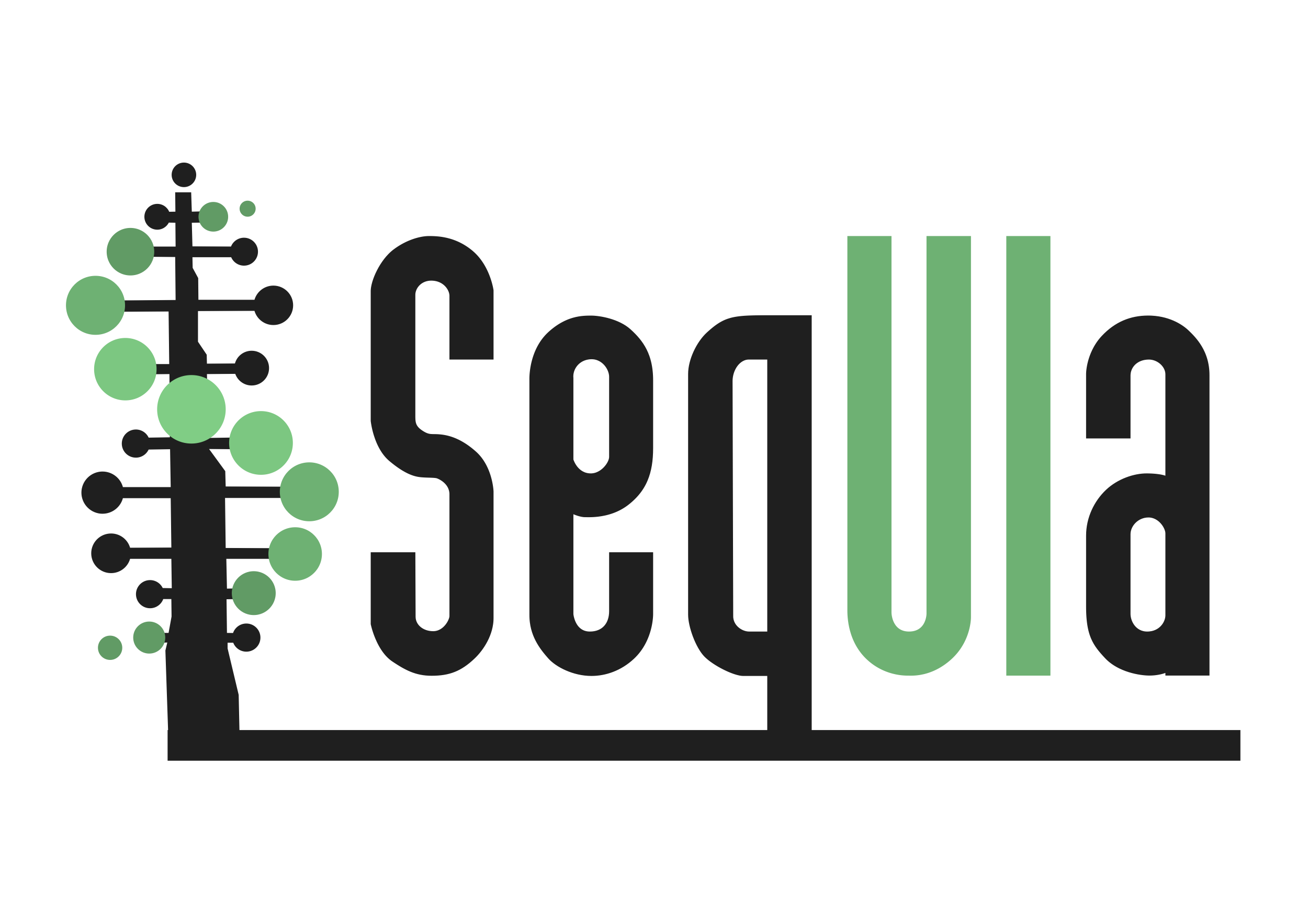 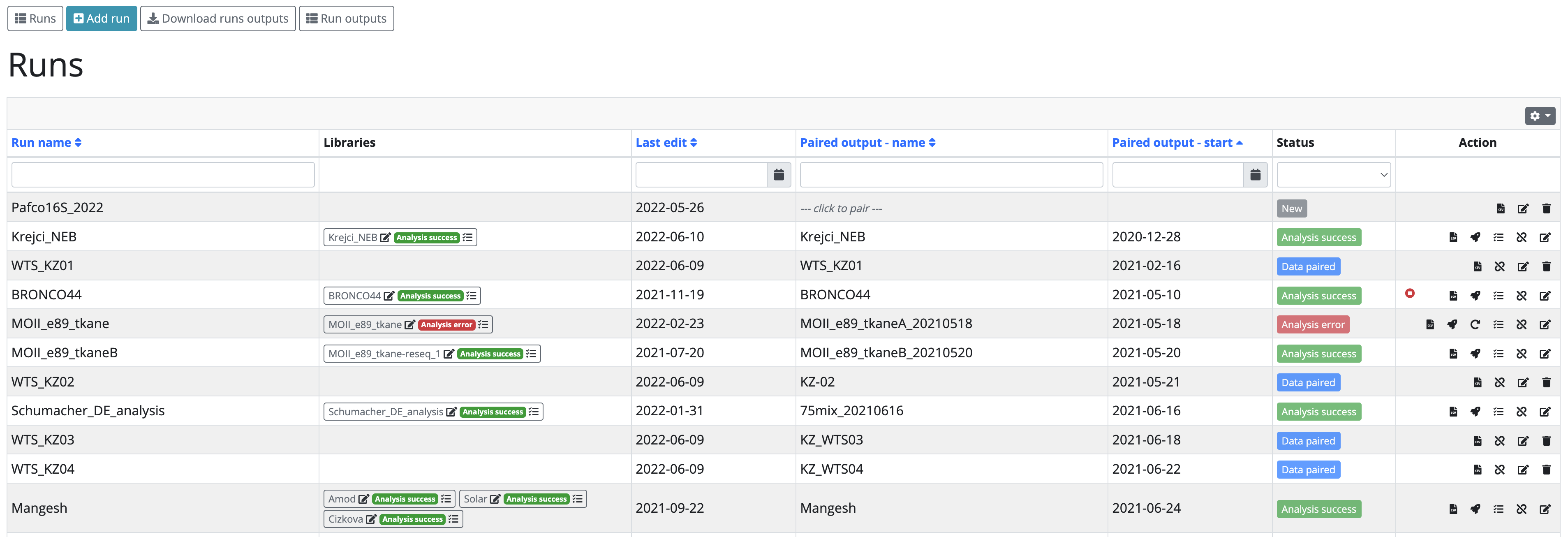 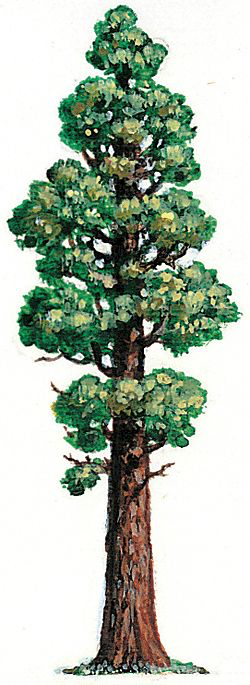 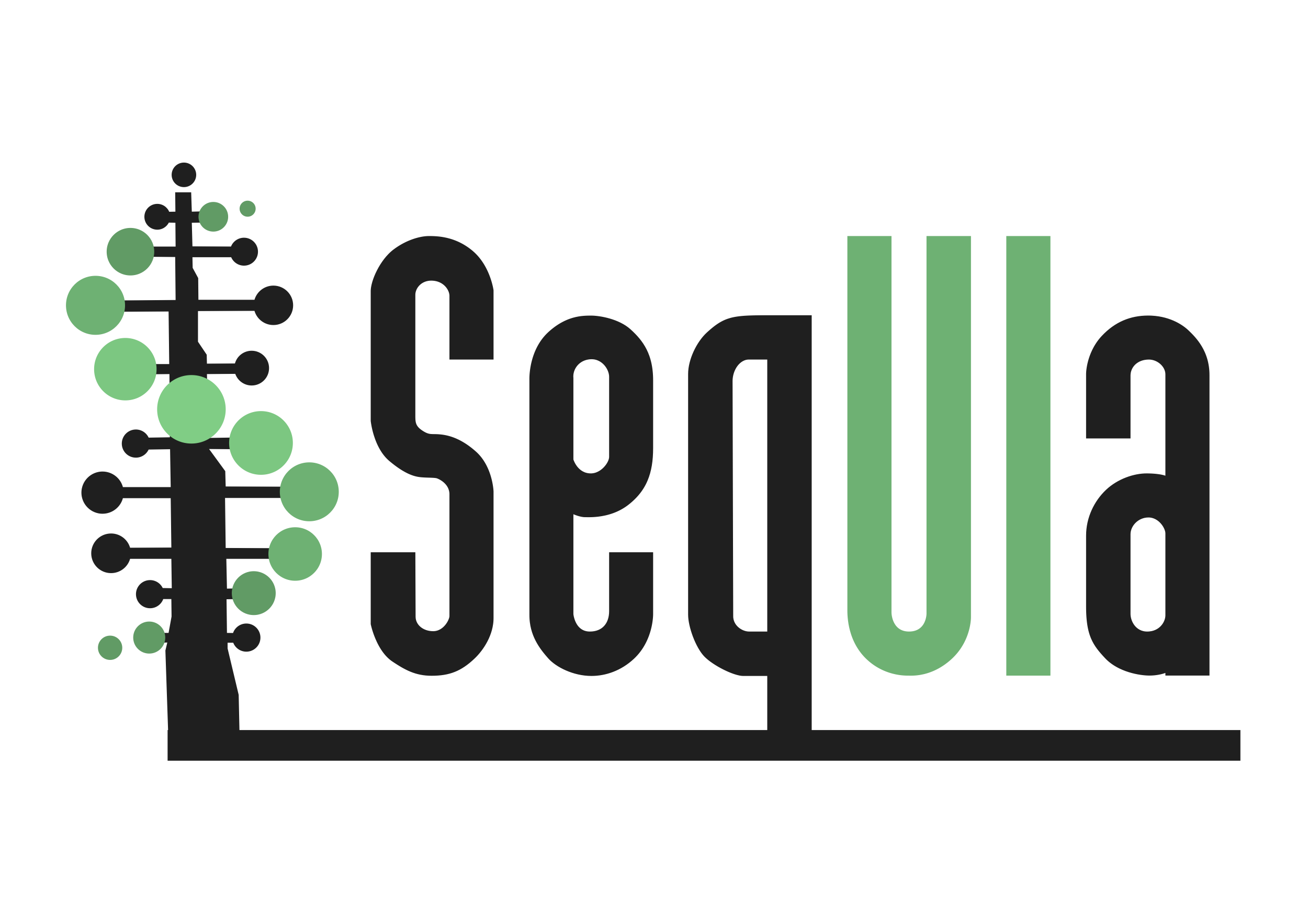 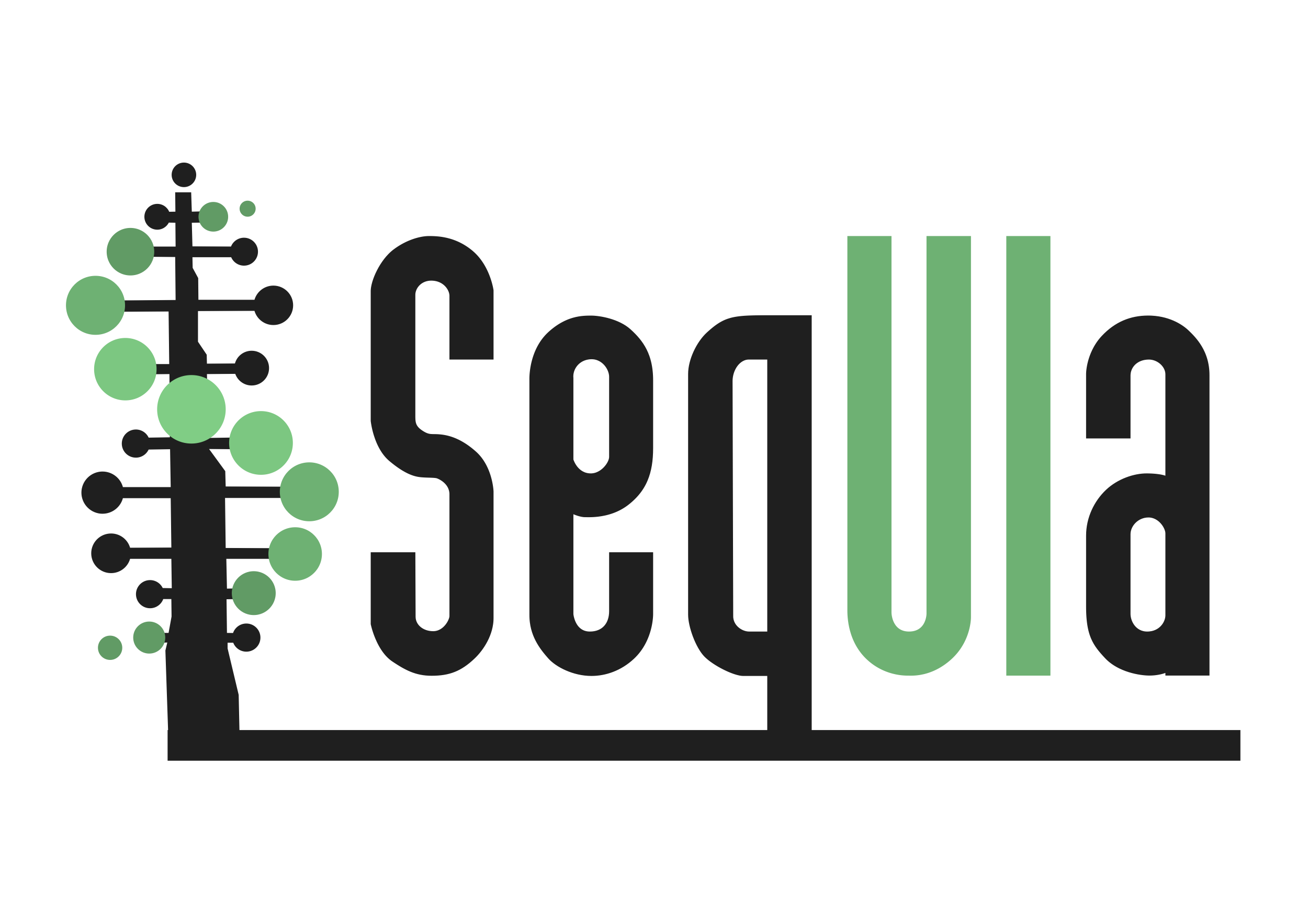 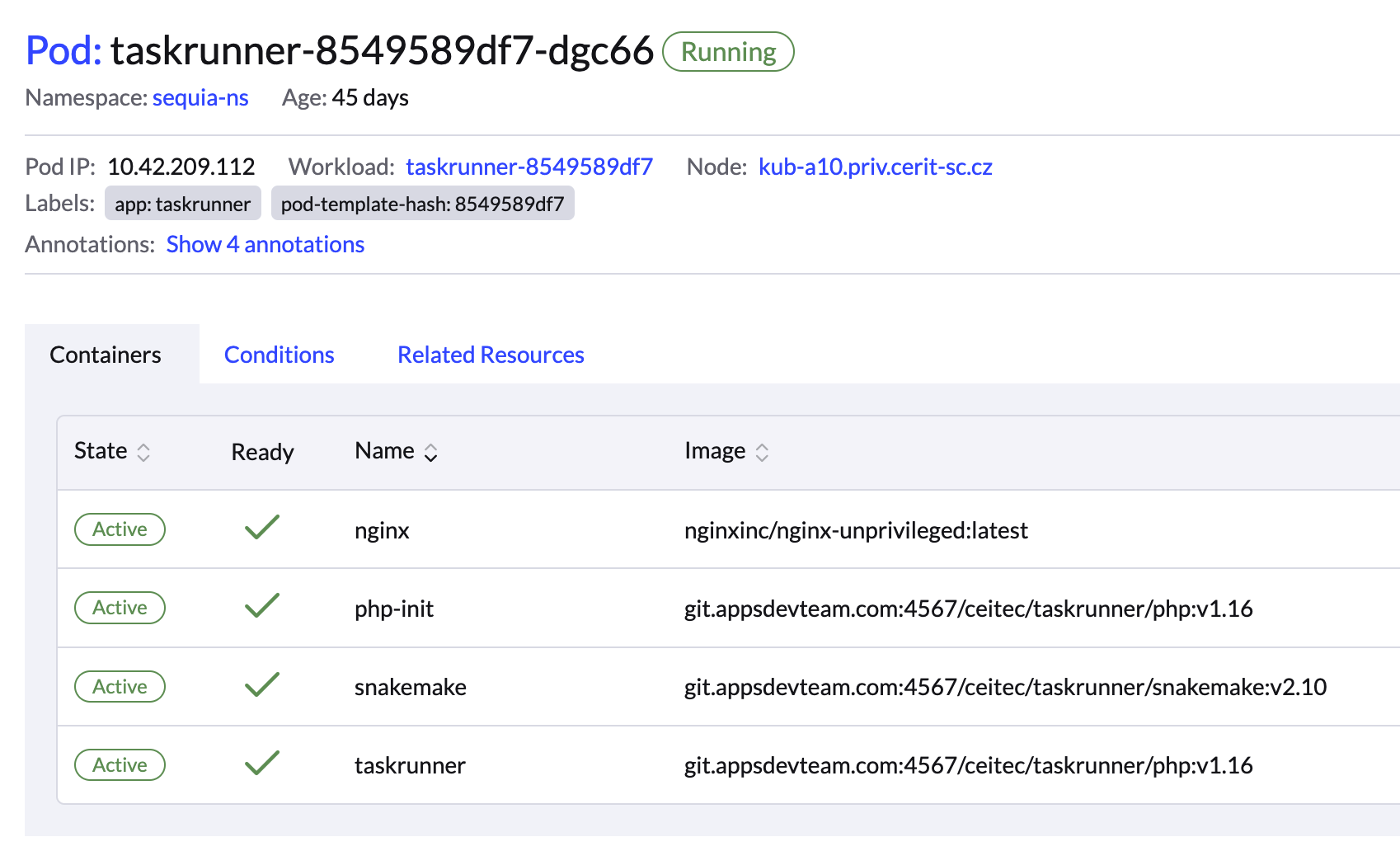 BioRoots
TaskRUNner
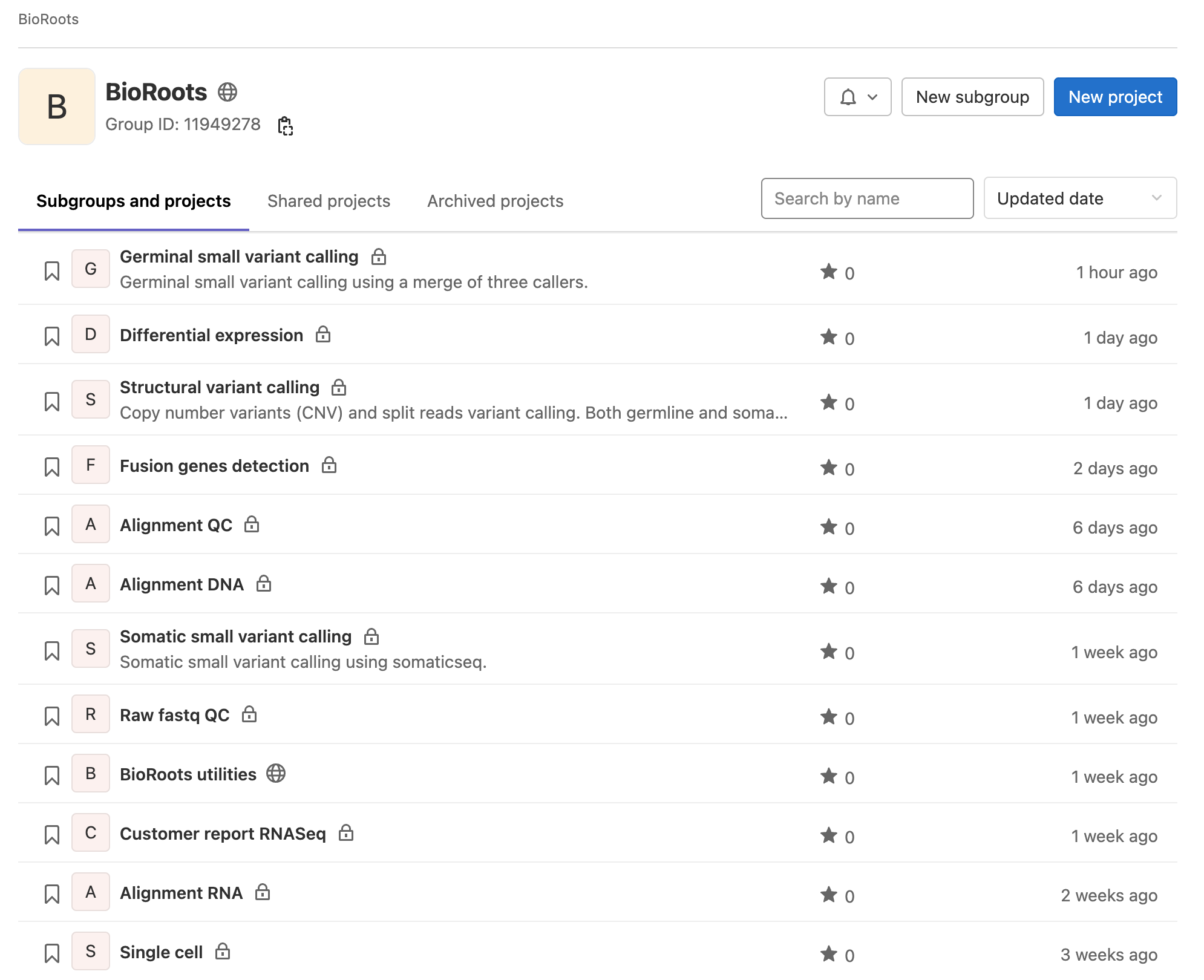 ENBIK 2022
13
Main advantage
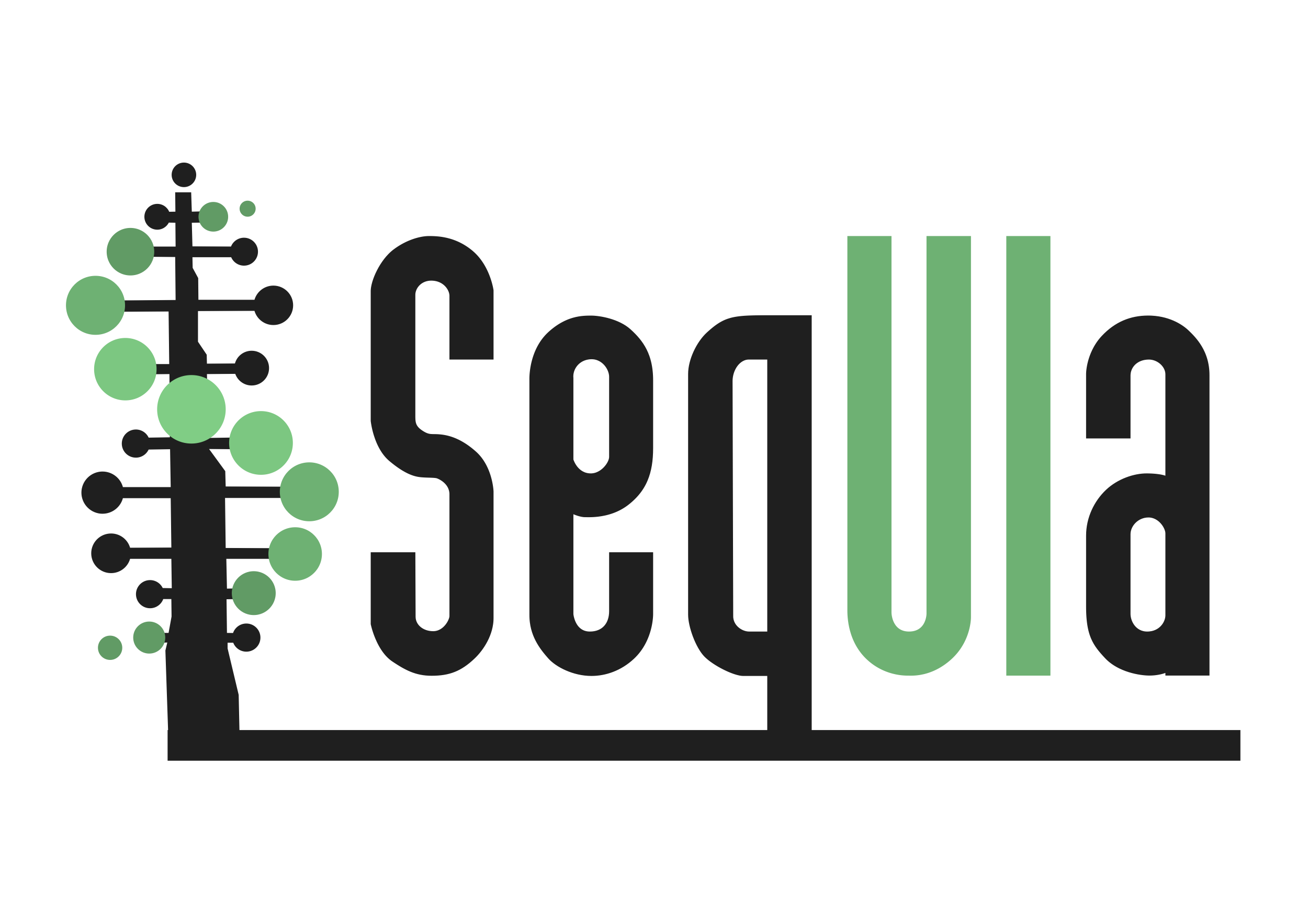 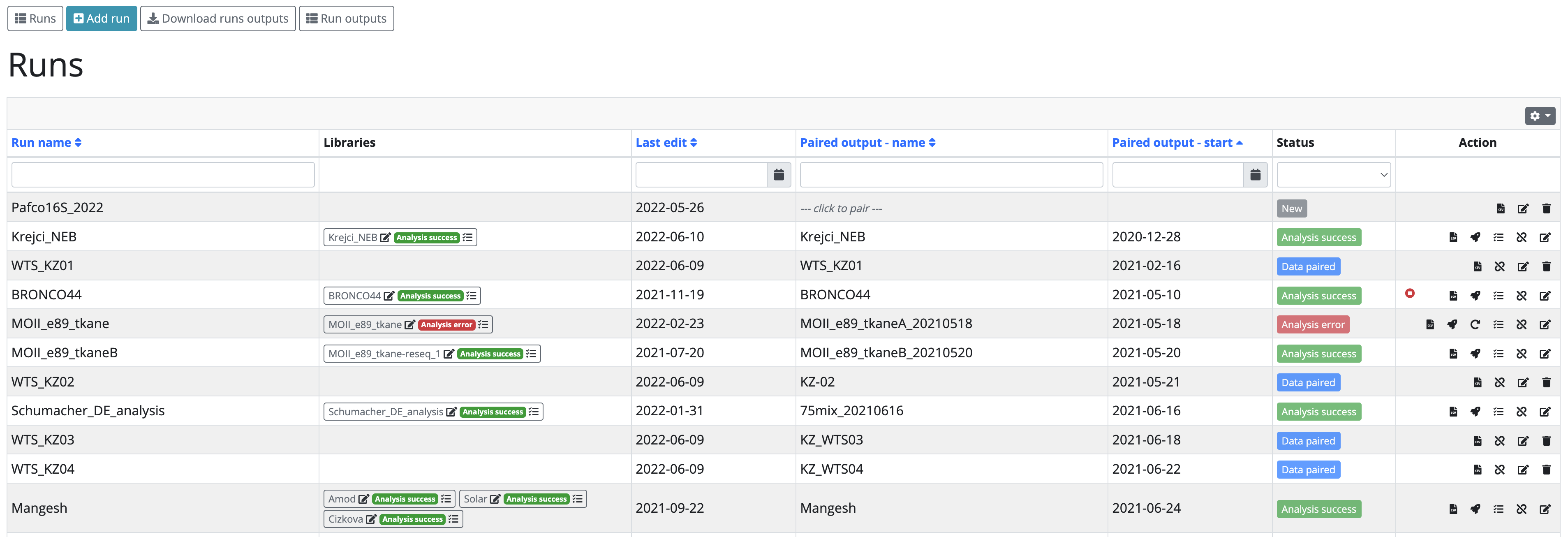 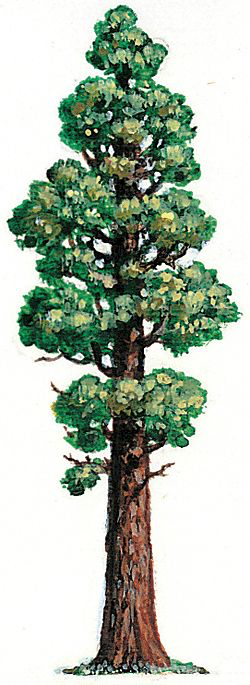 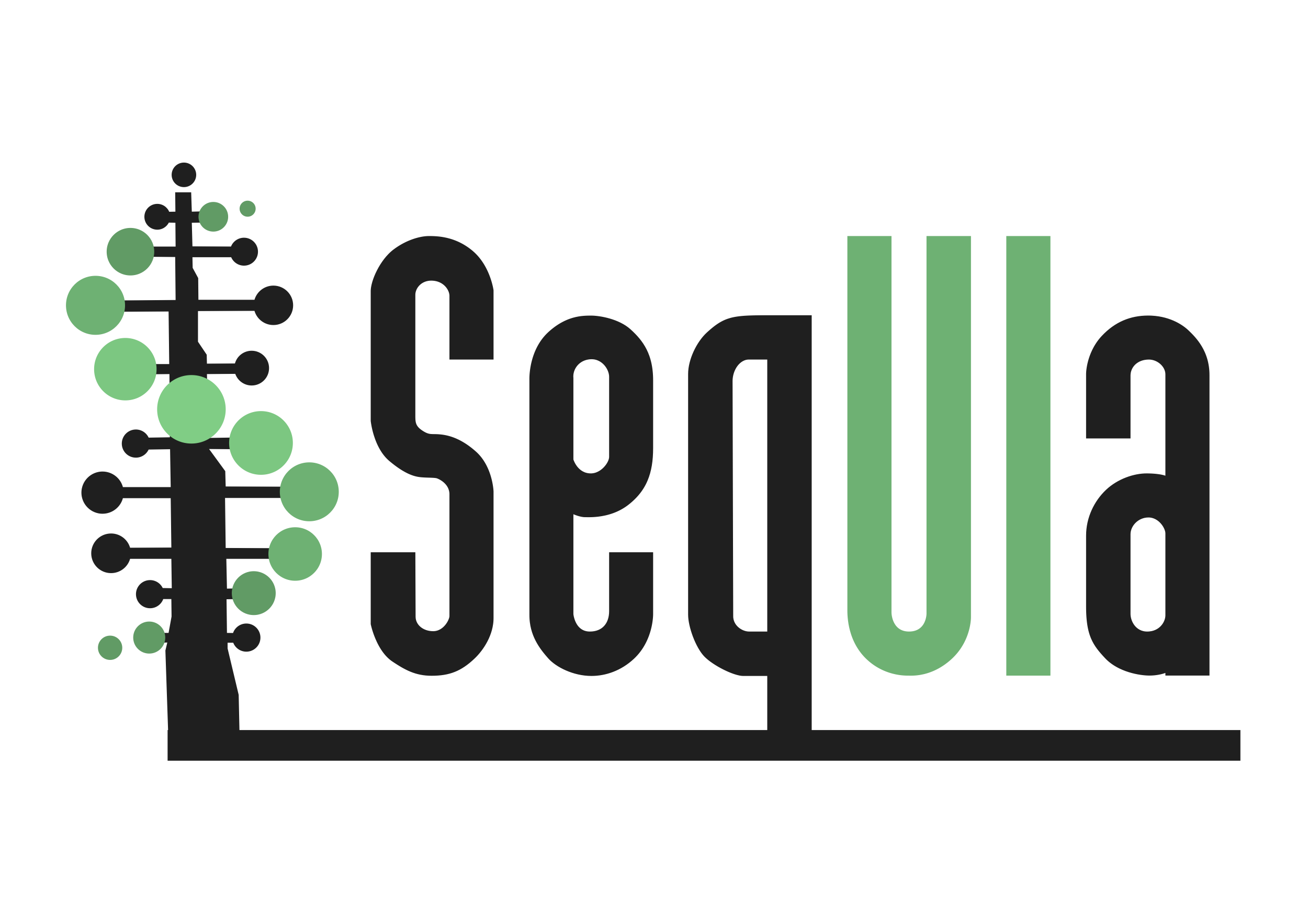 Full fledge NGS-LIS with automatic bioinformatics processing
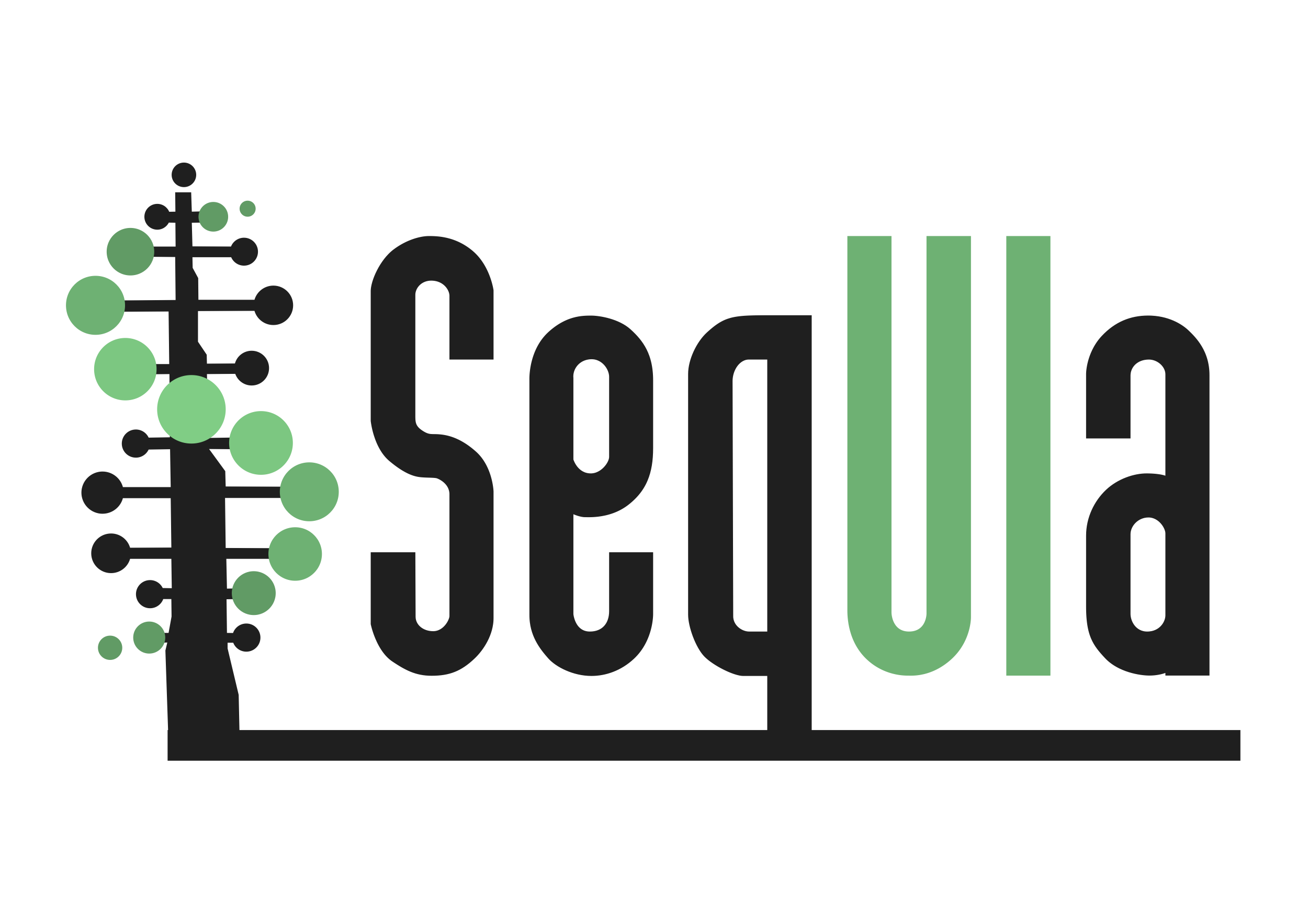 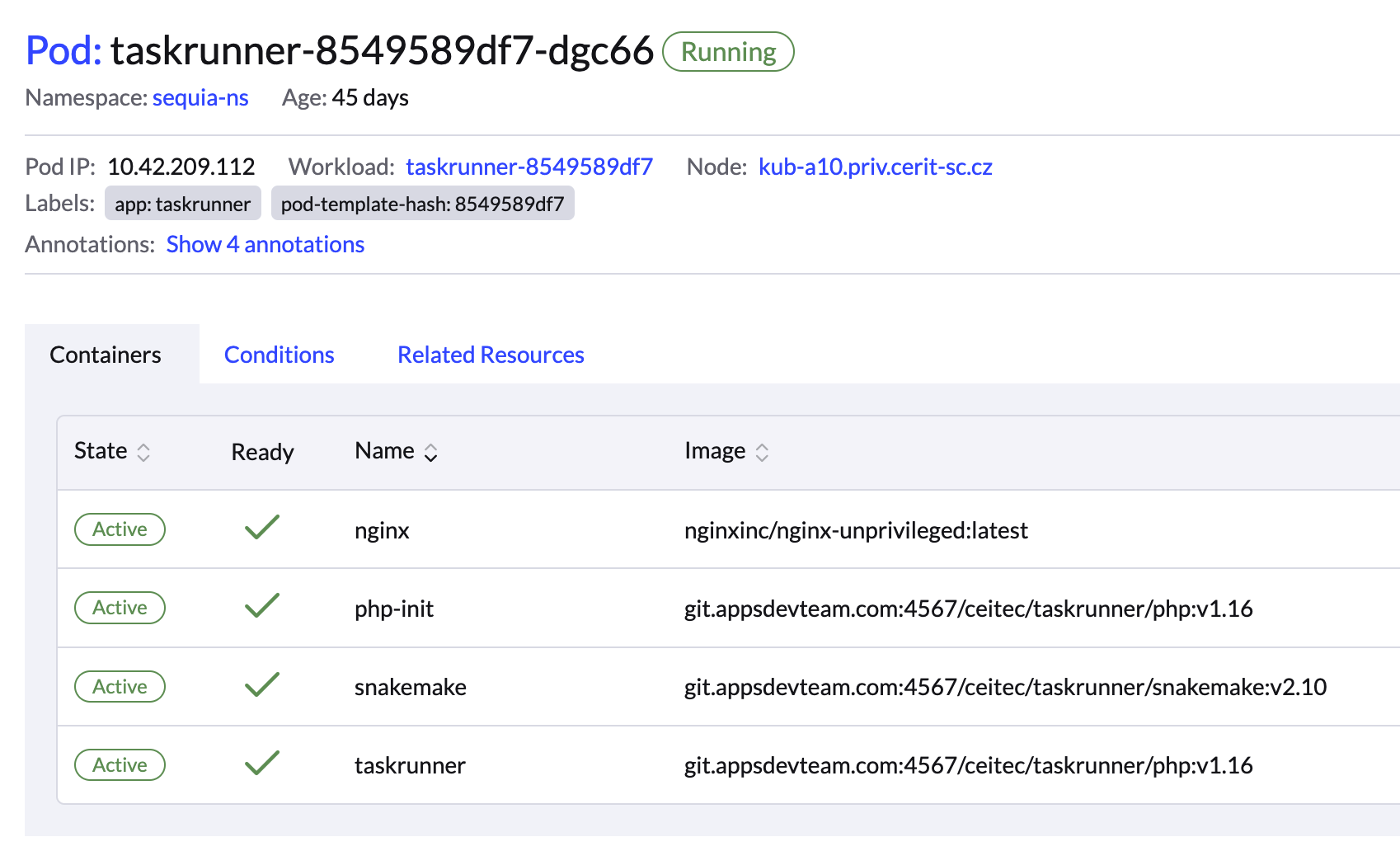 BioRoots
TaskRUNner
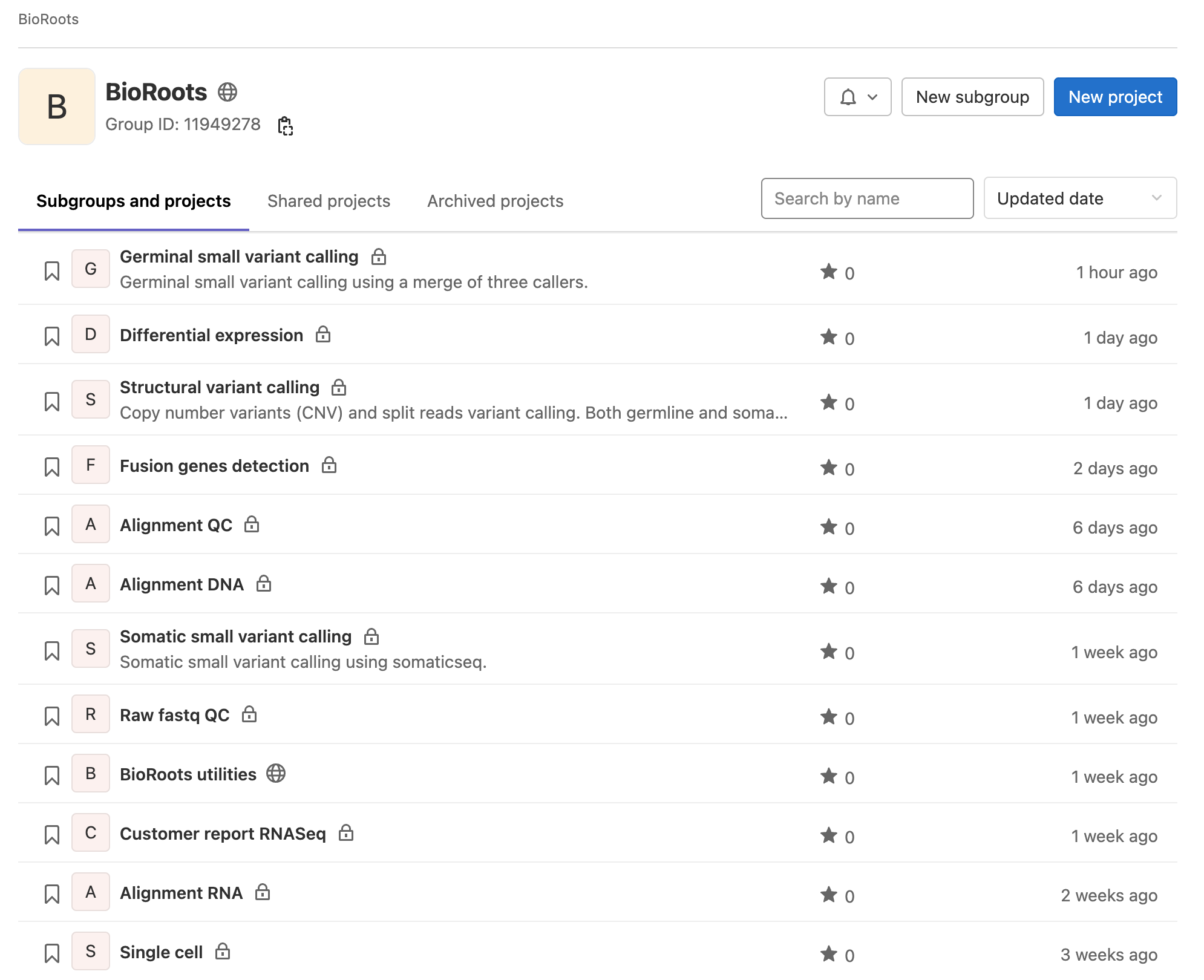 Generic workflow plug-in system
ENBIK 2022
14
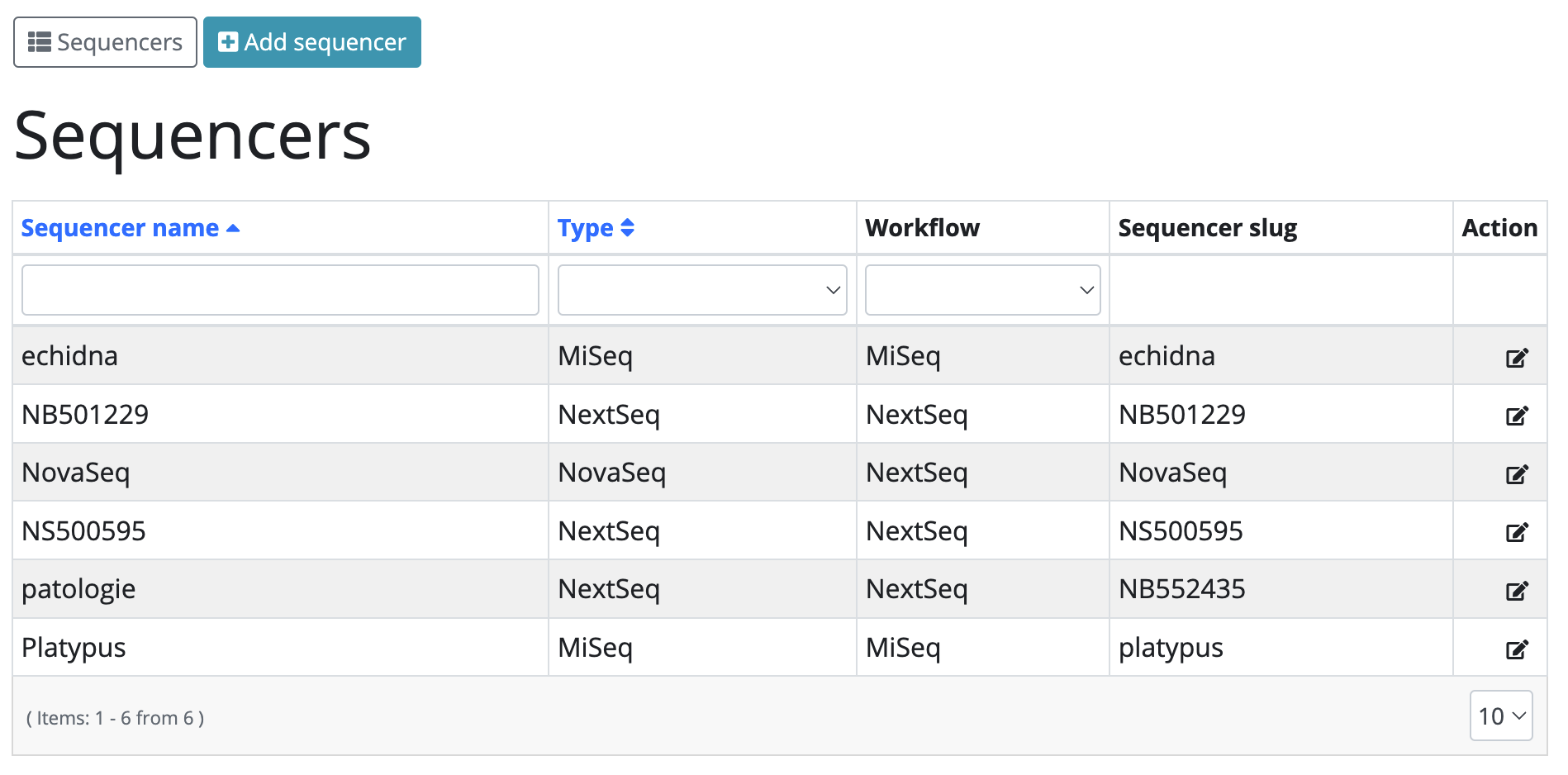 Full fledge NGS-LIS
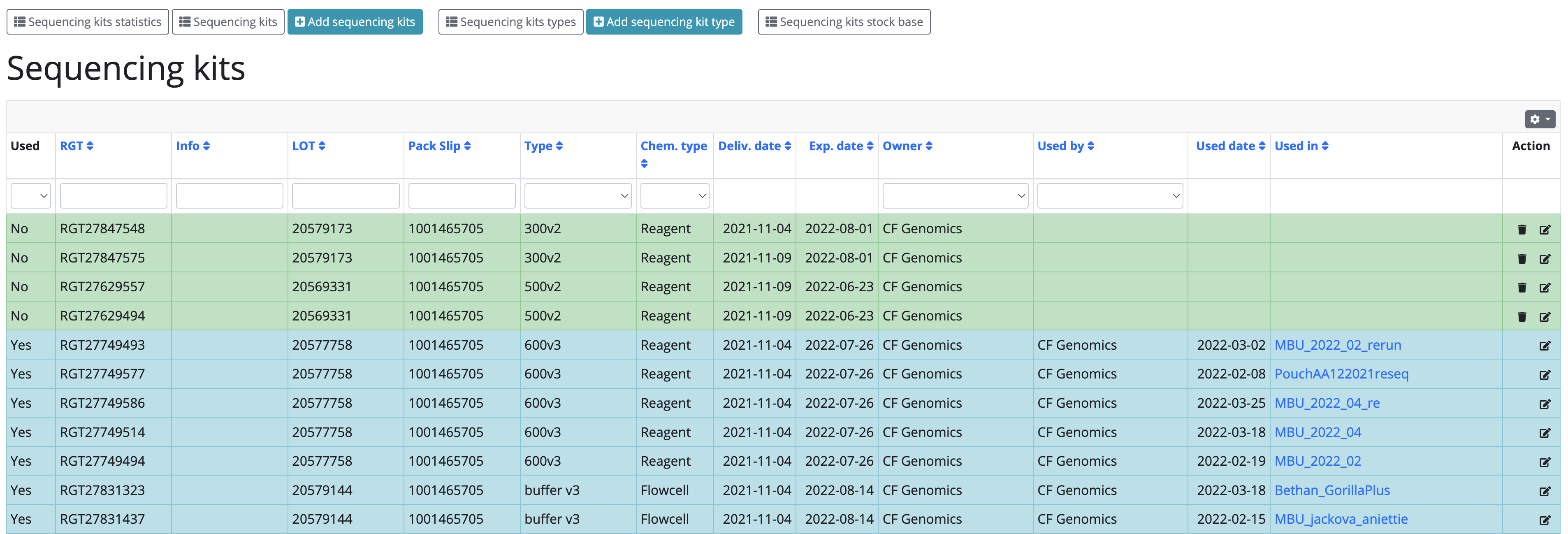 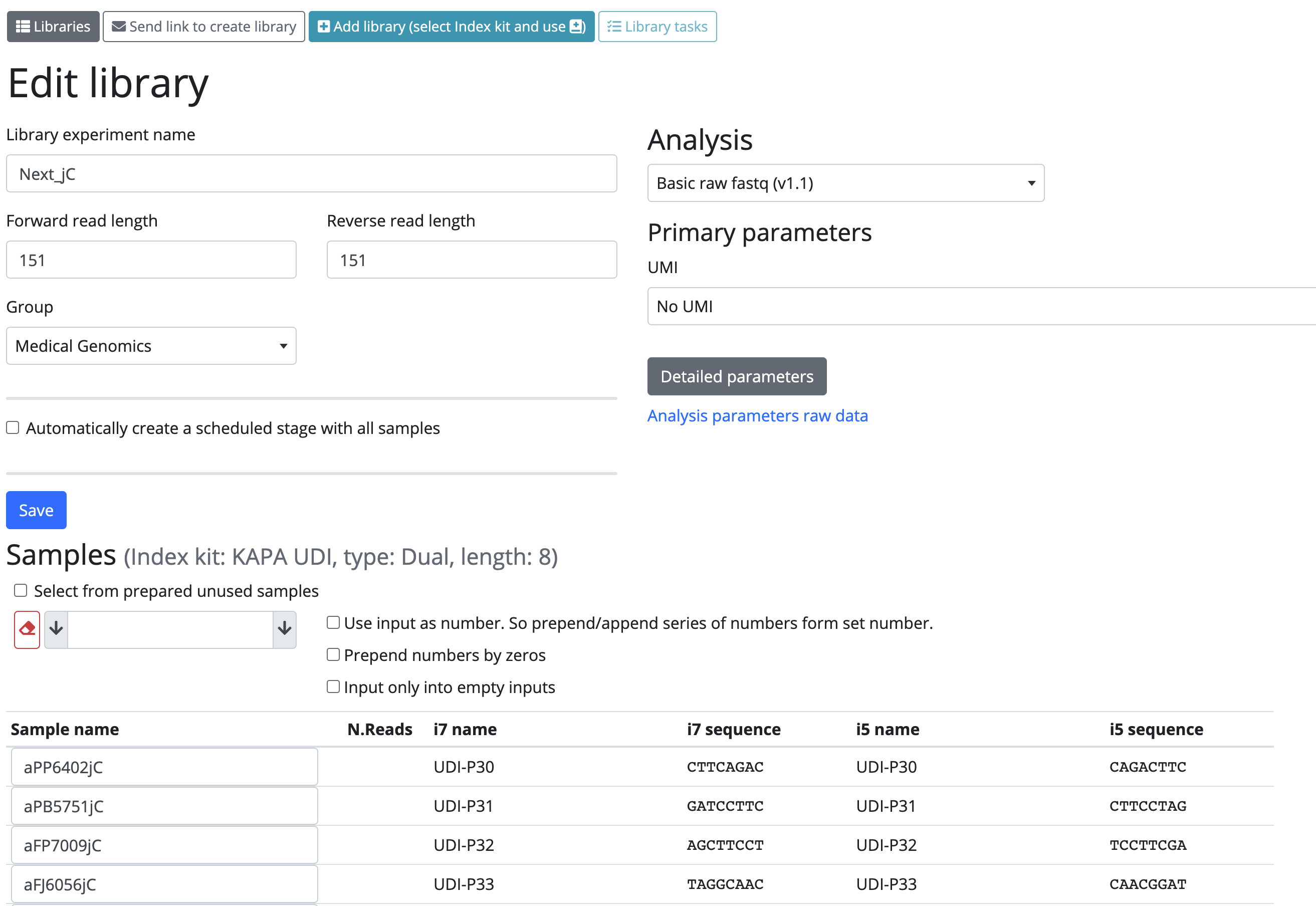 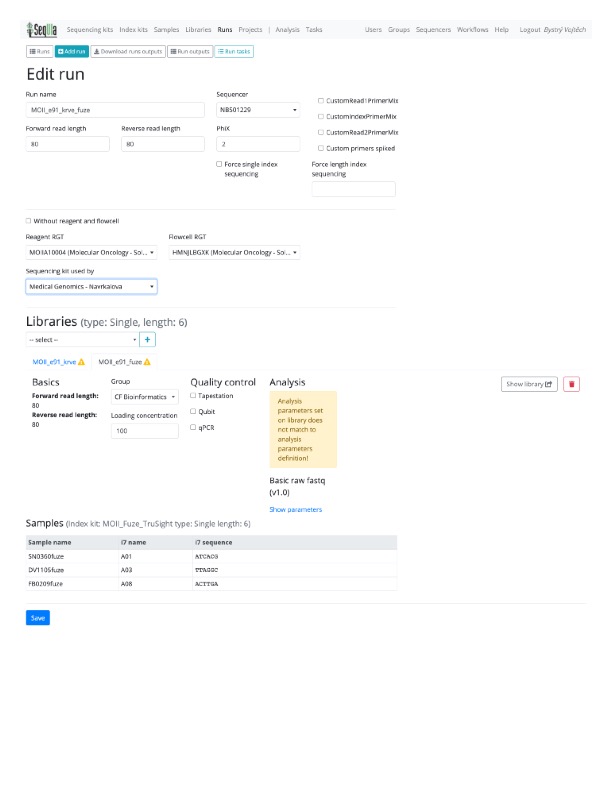 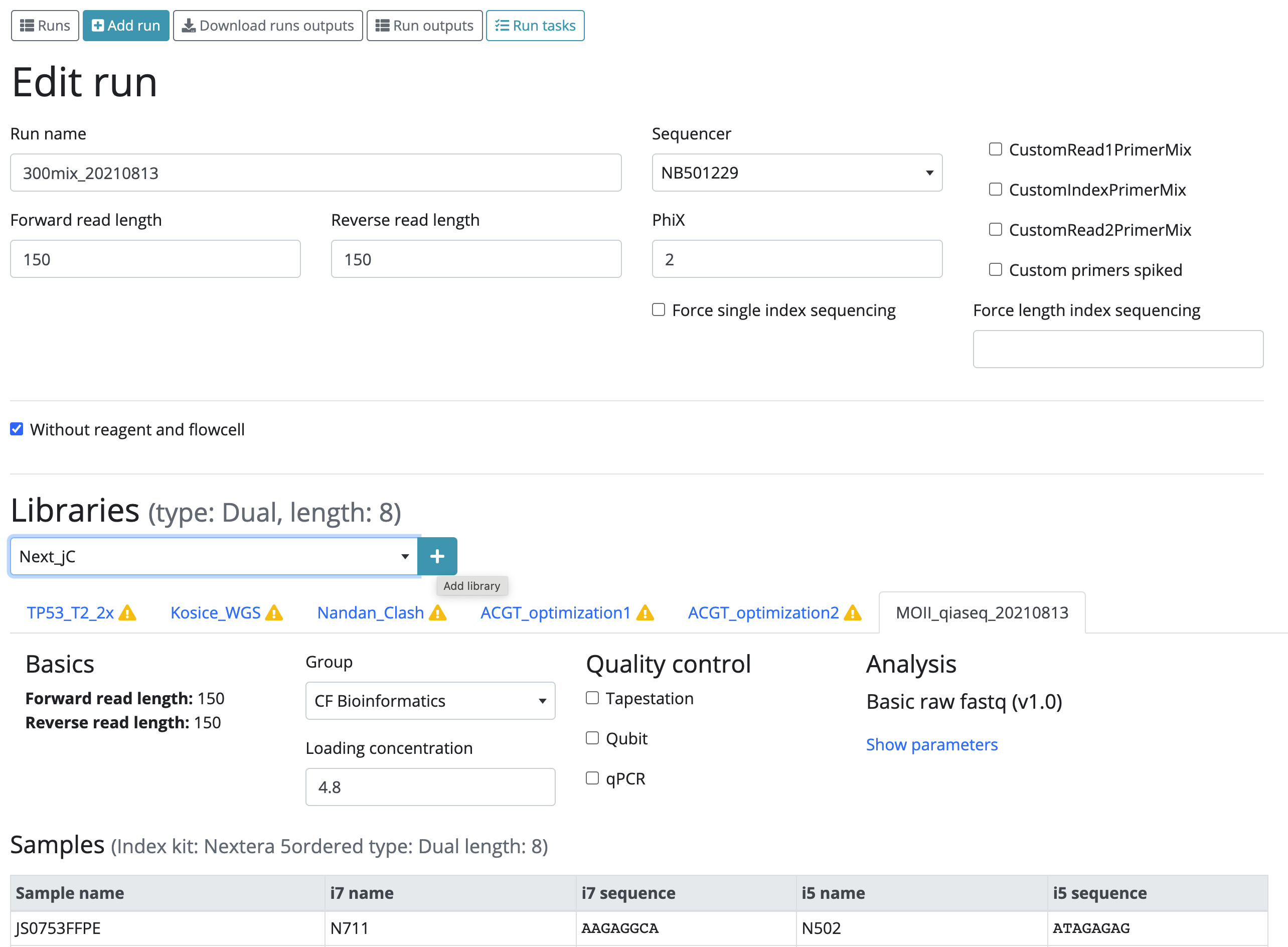 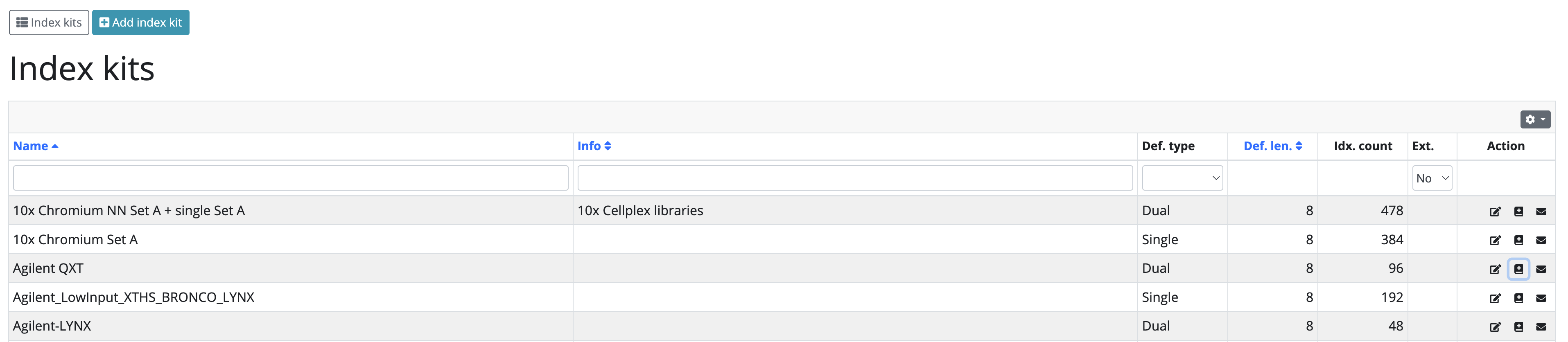 ENBIK 2022
15
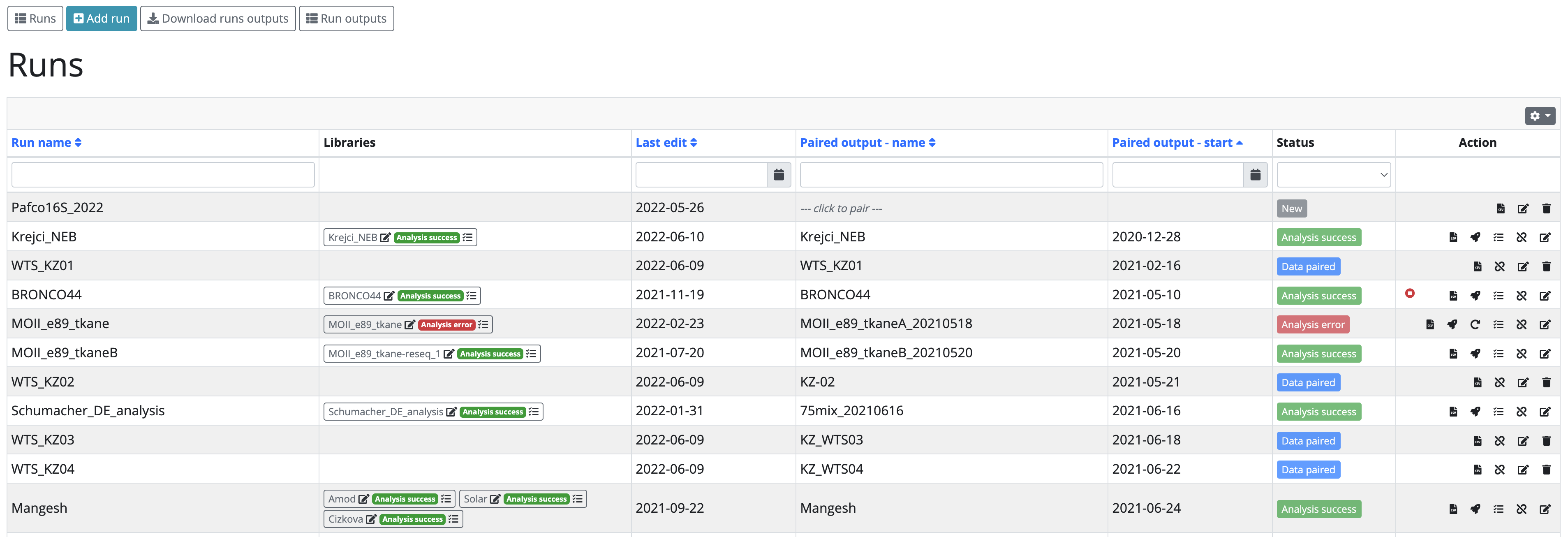 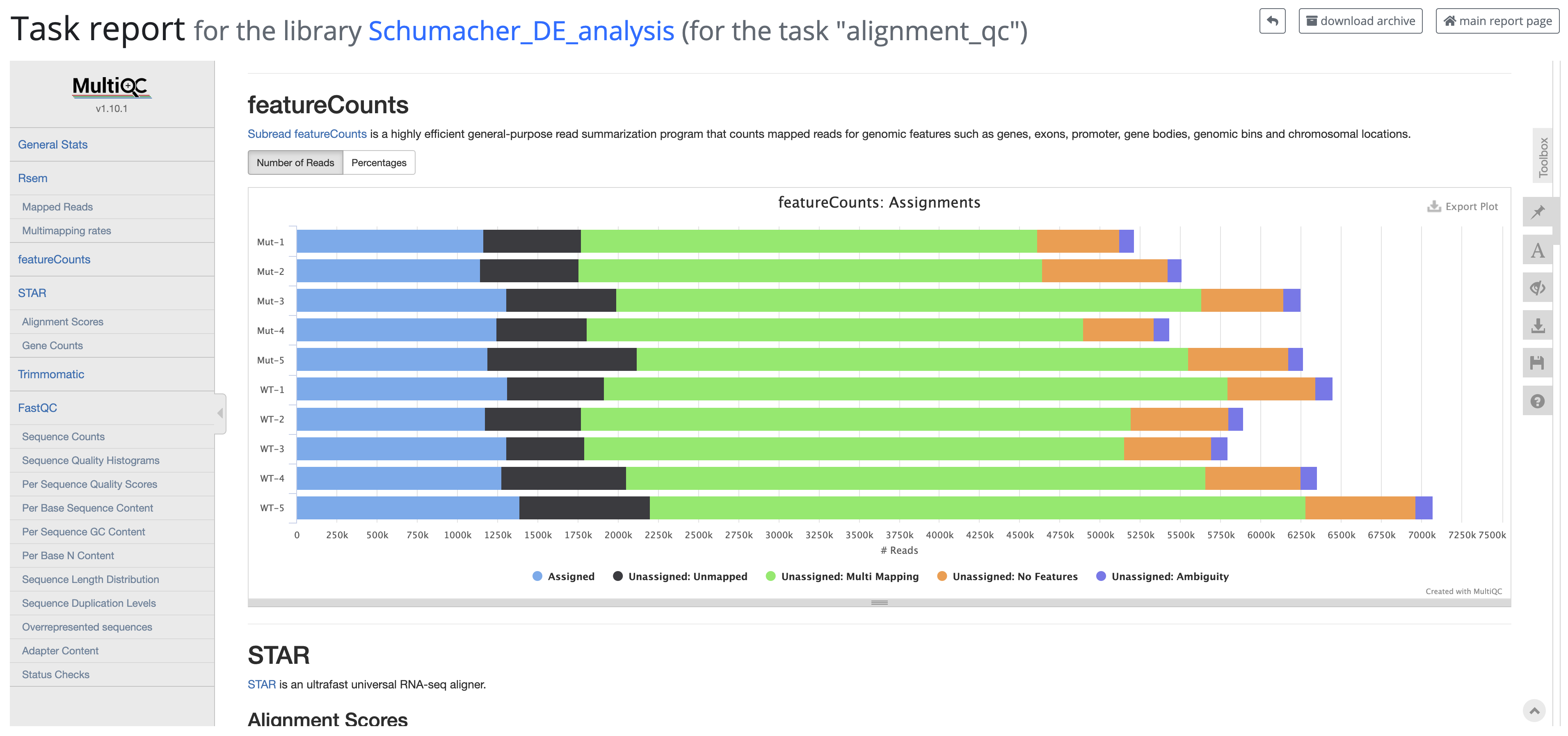 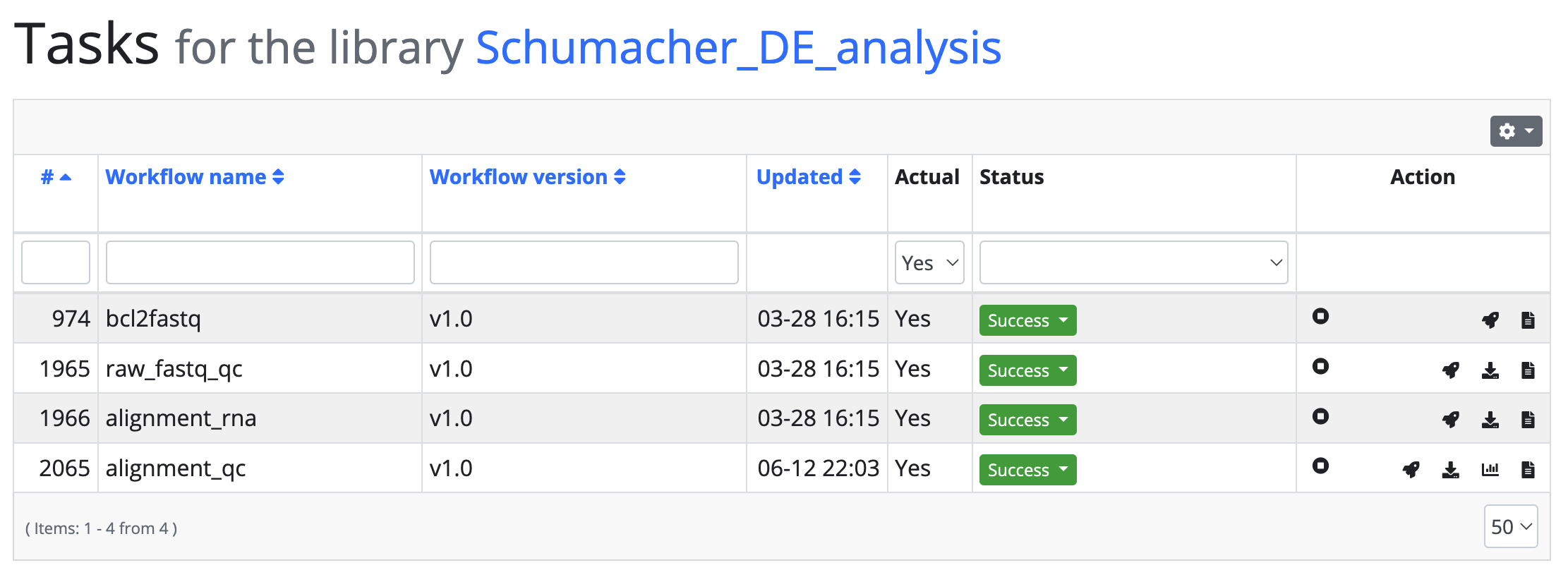 ENBIK 2022
16
Generic workflow plug-in system
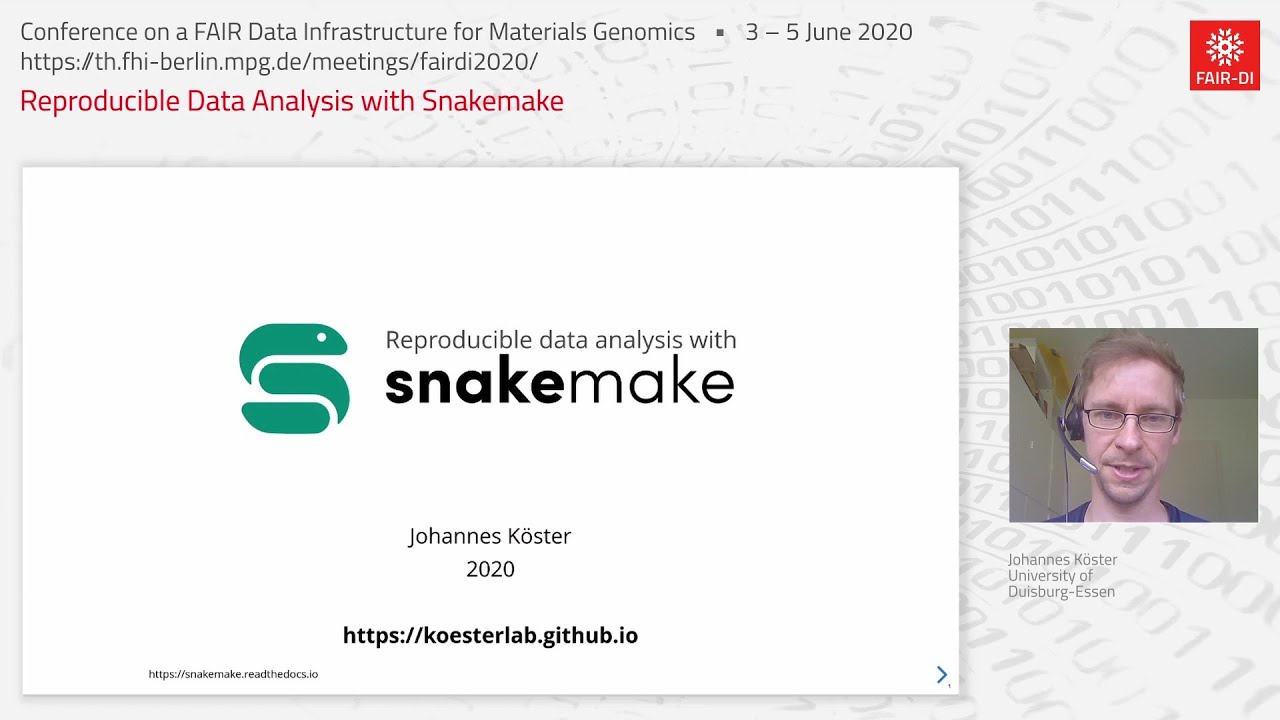 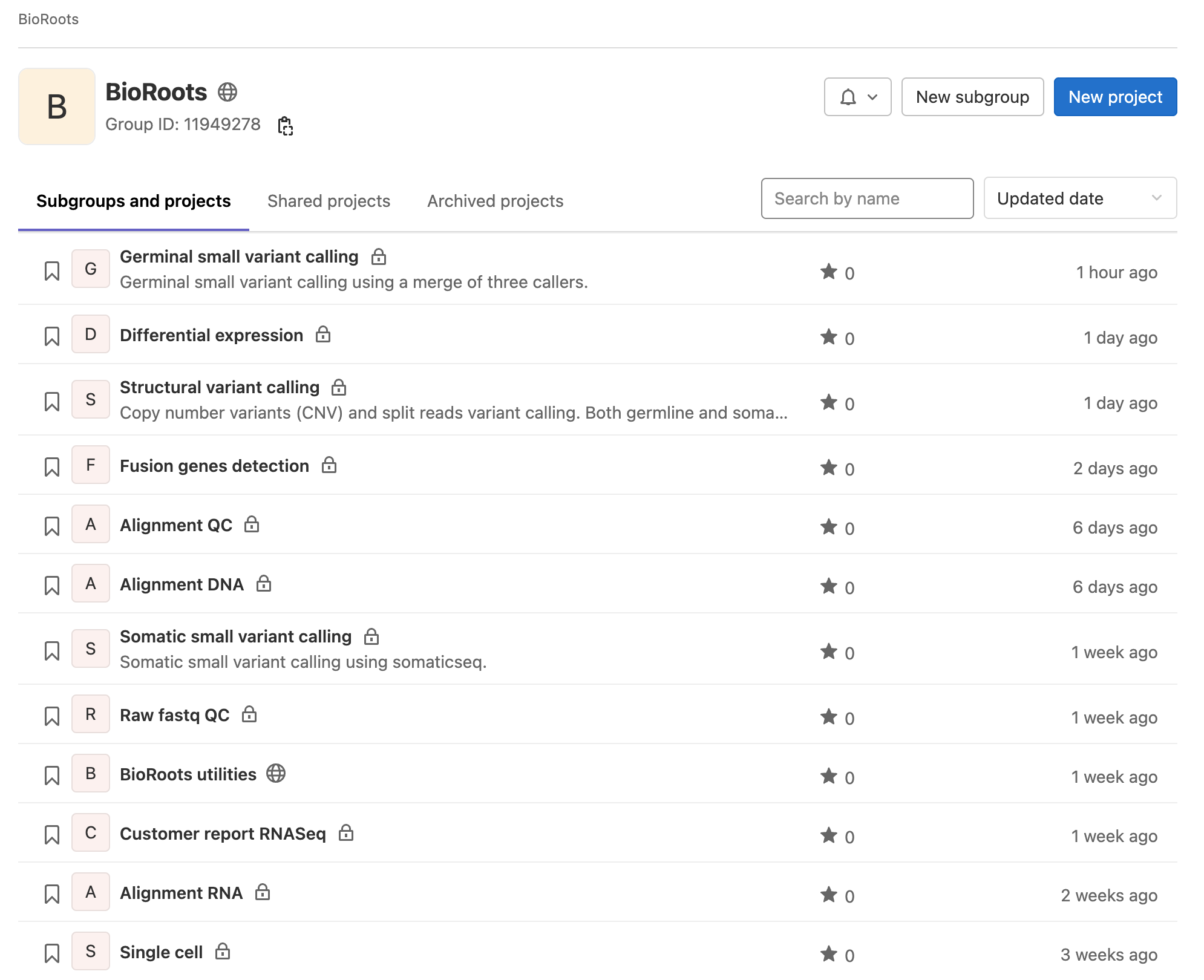 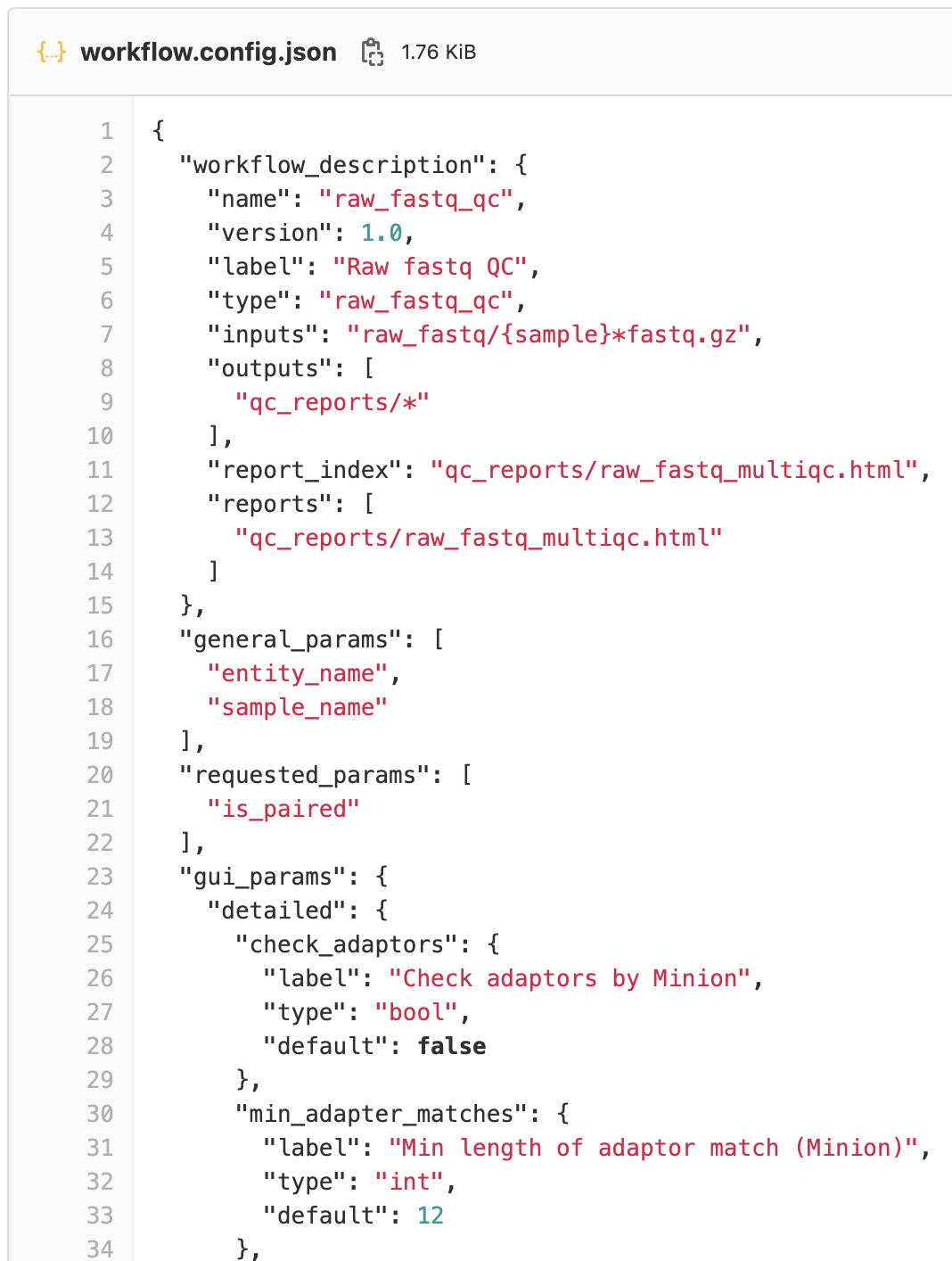 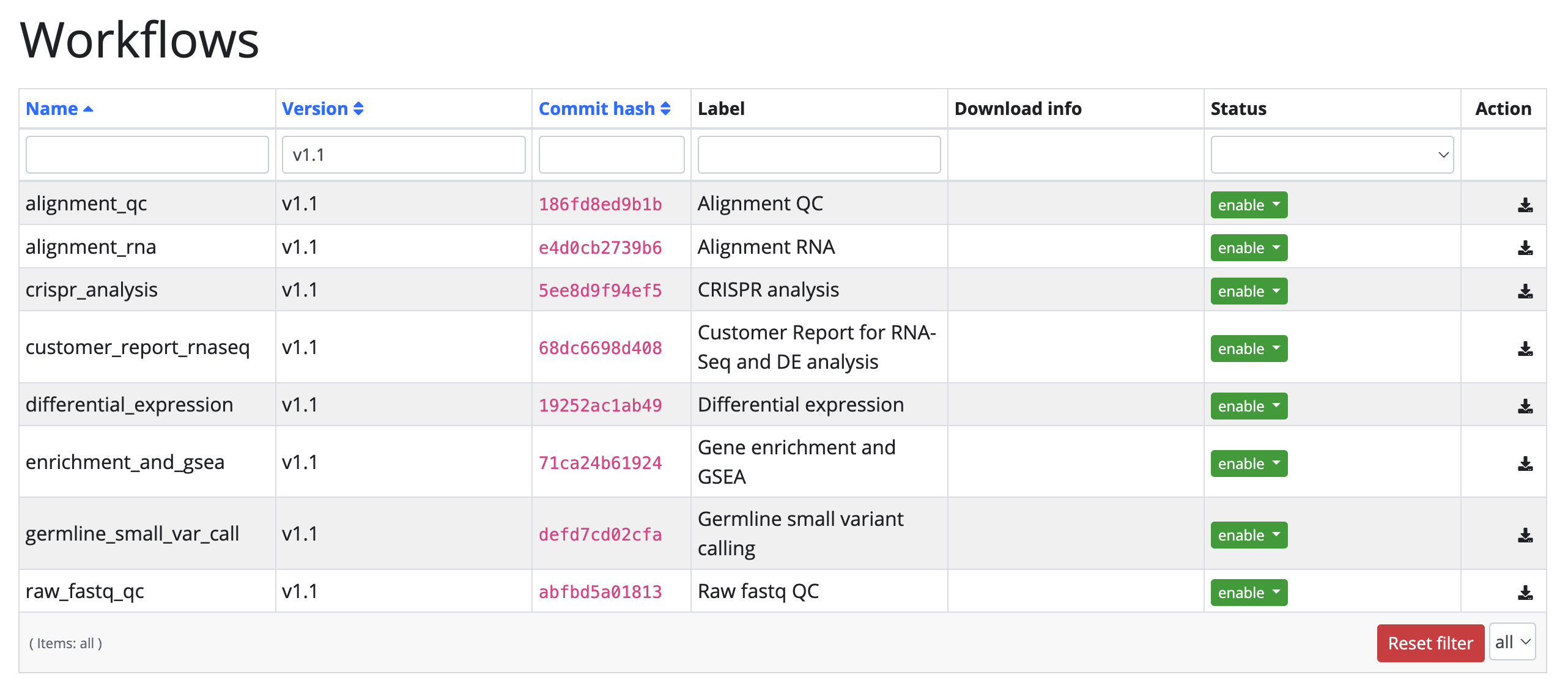 ENBIK 2022
17
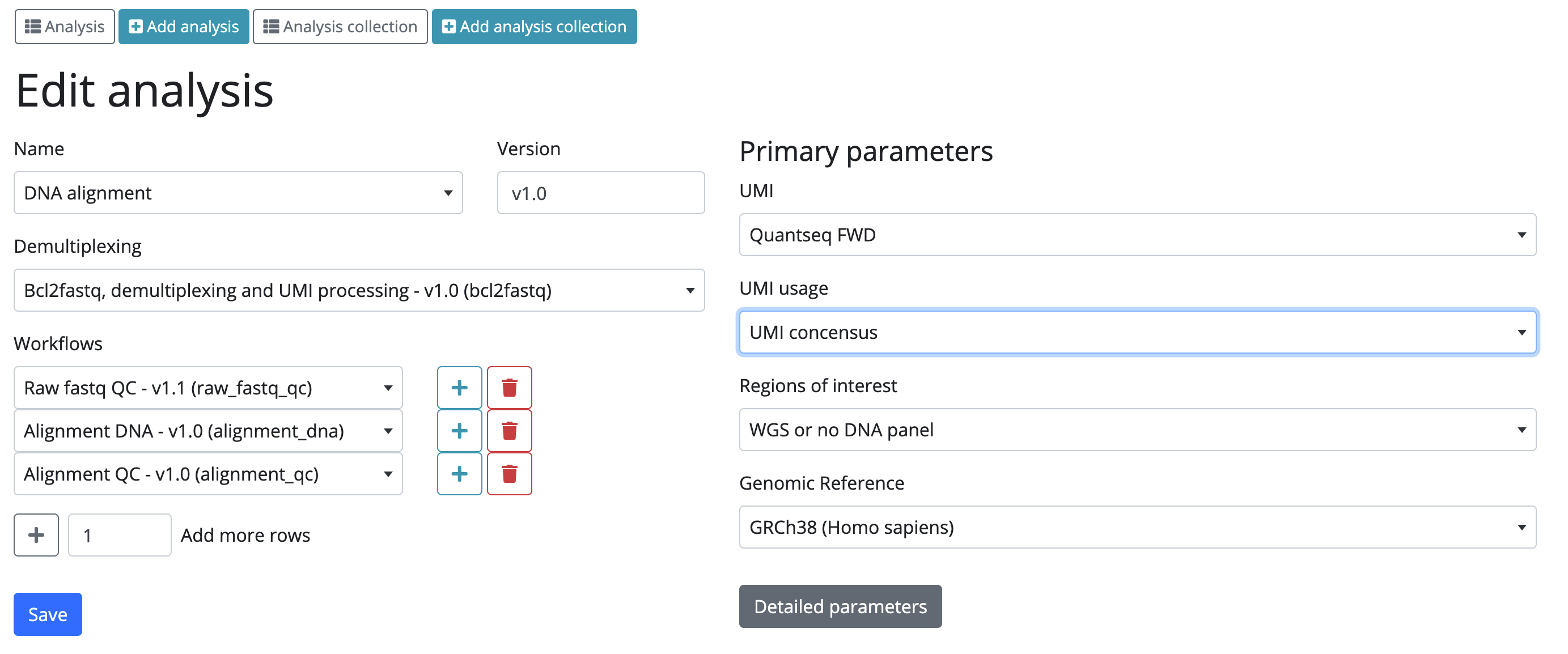 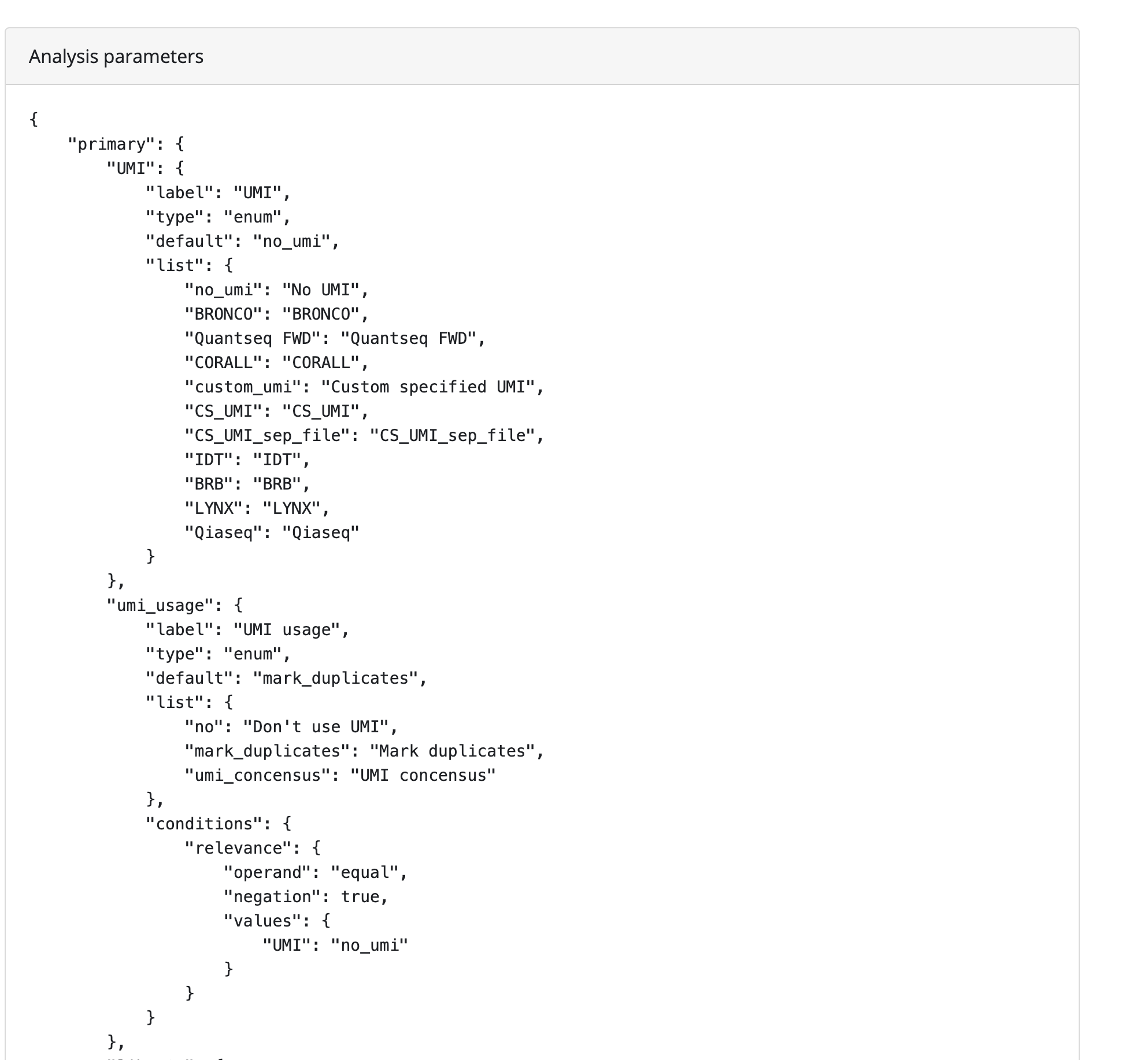 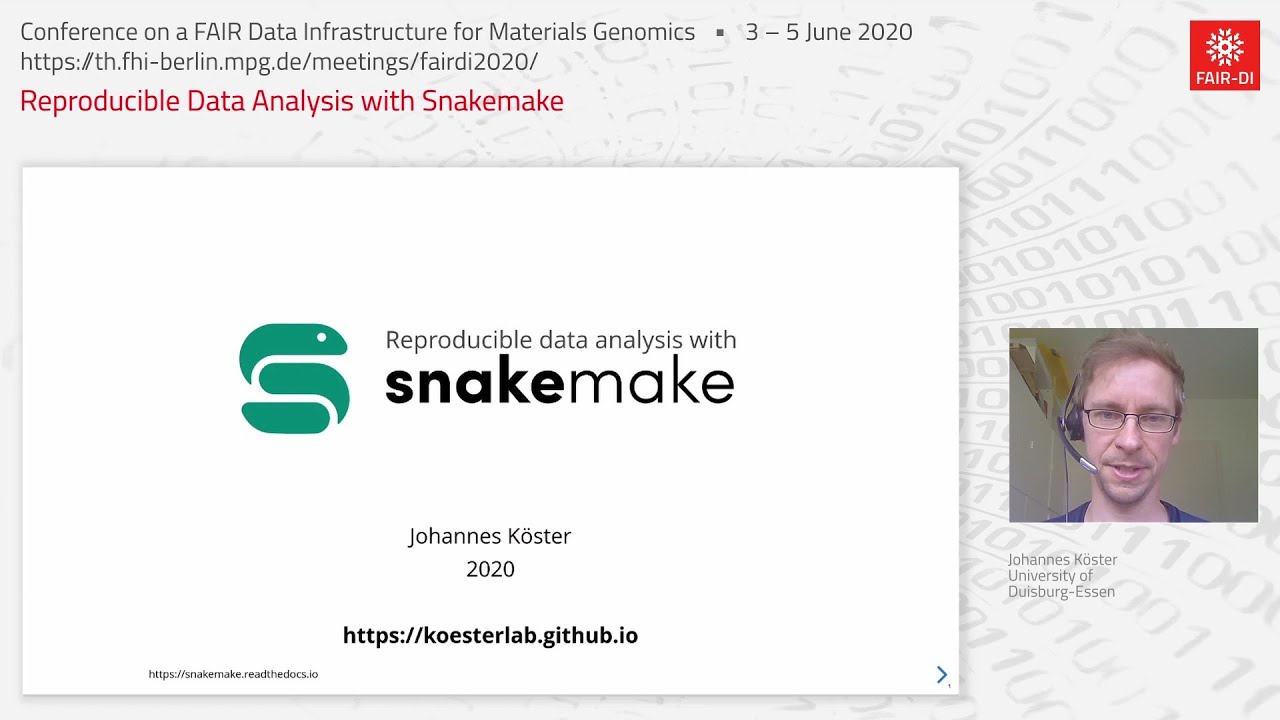 ENBIK 2022
18
Projects feature and secure scalable architecture
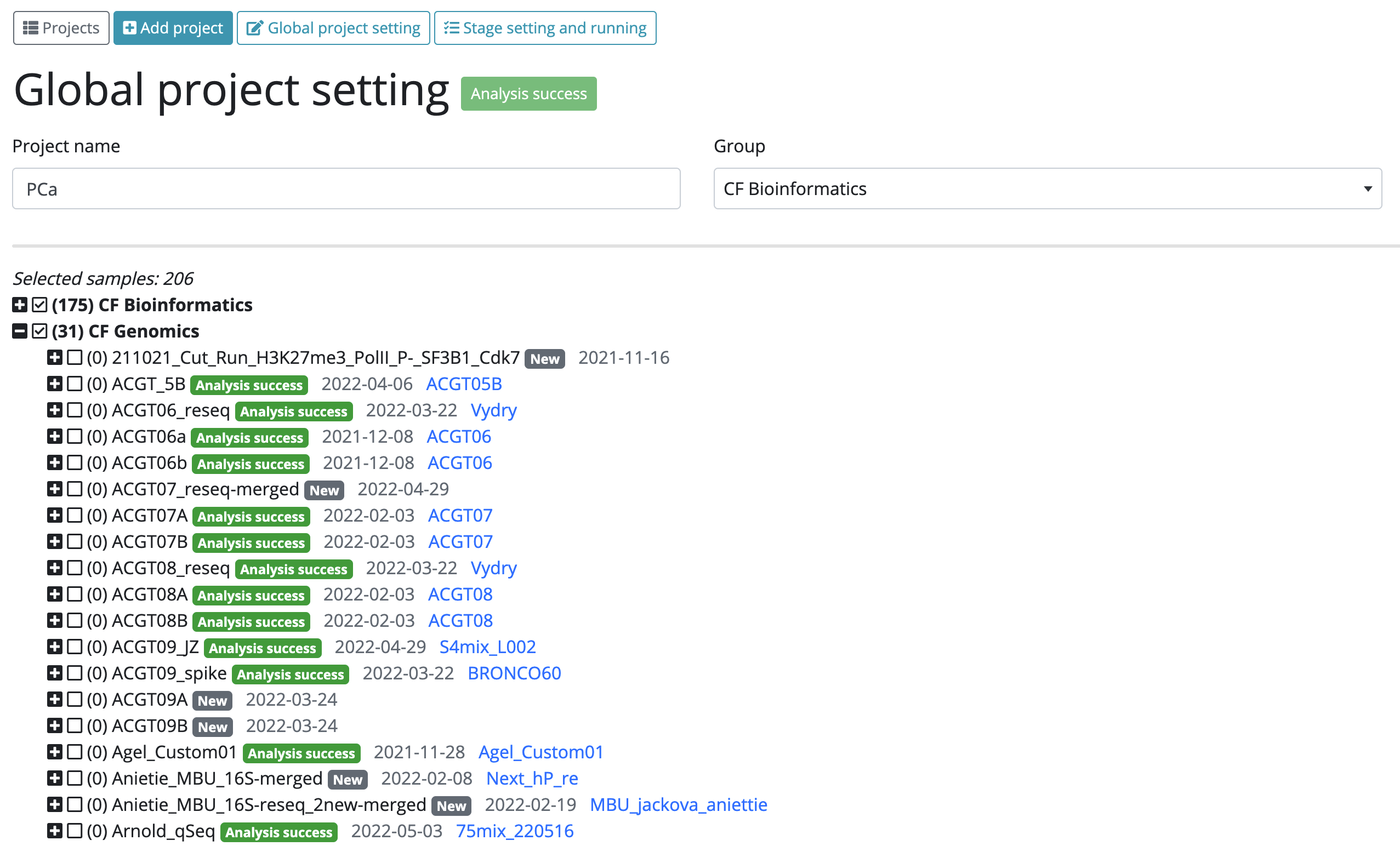 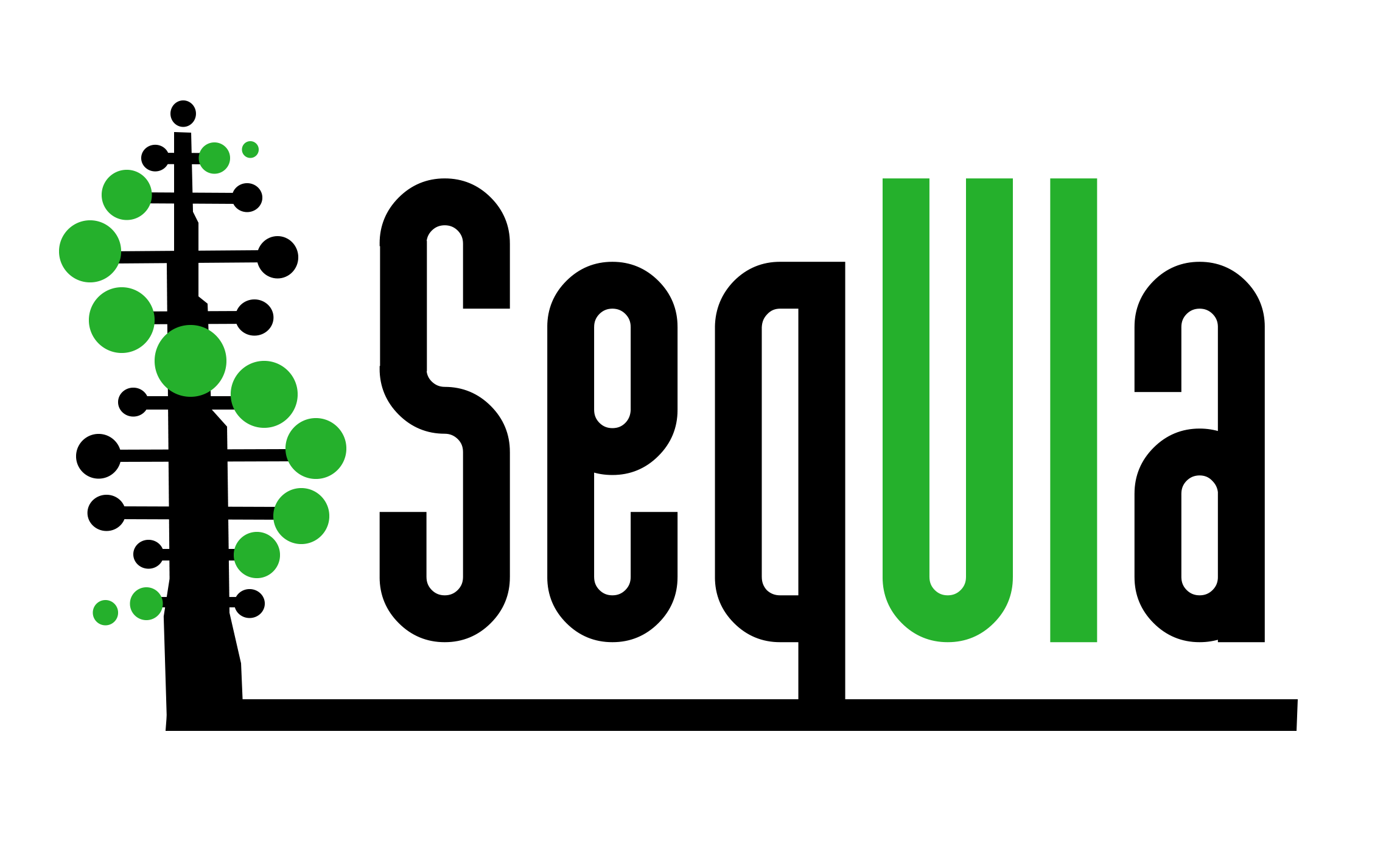 SensitiveCloud
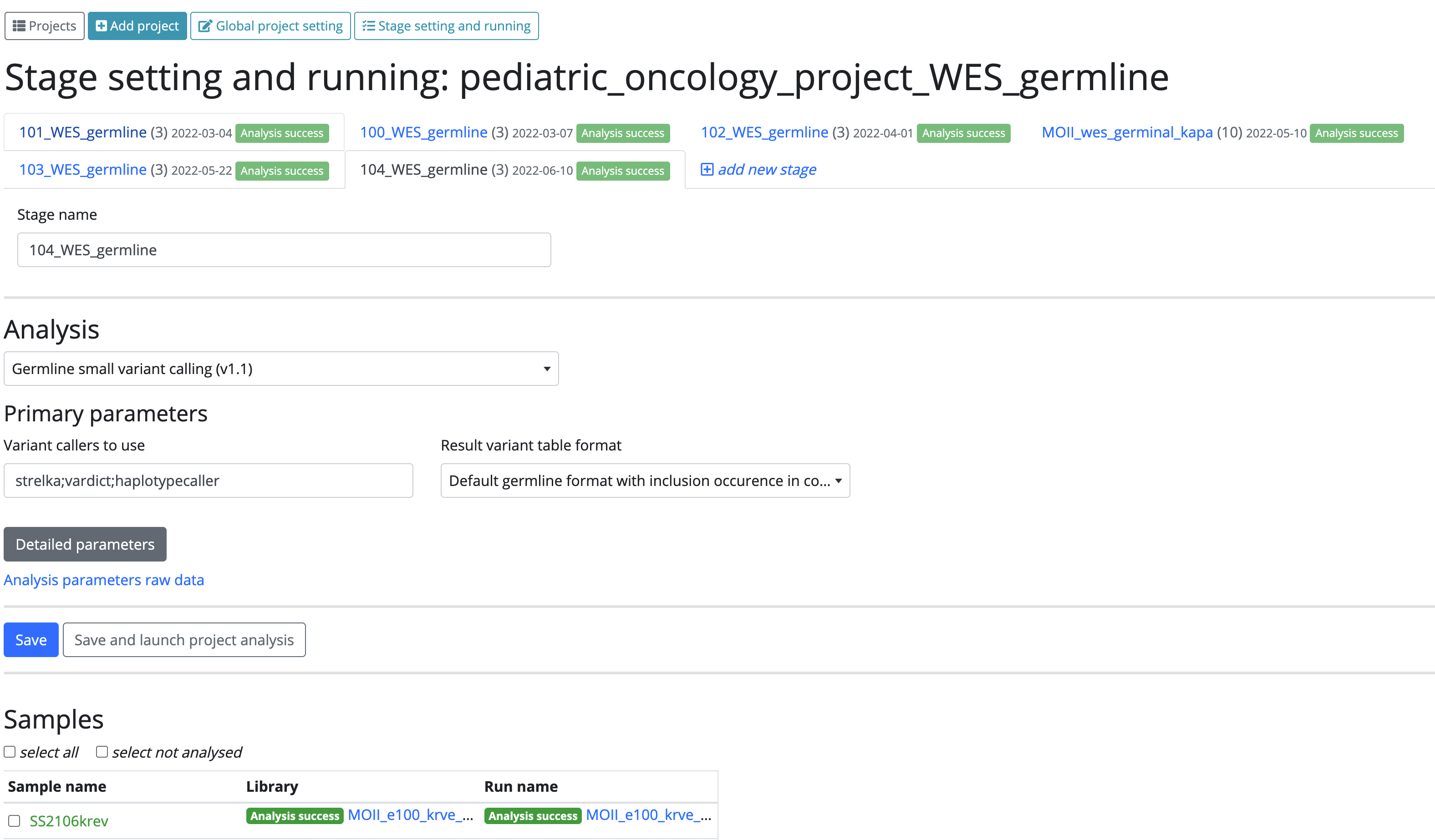 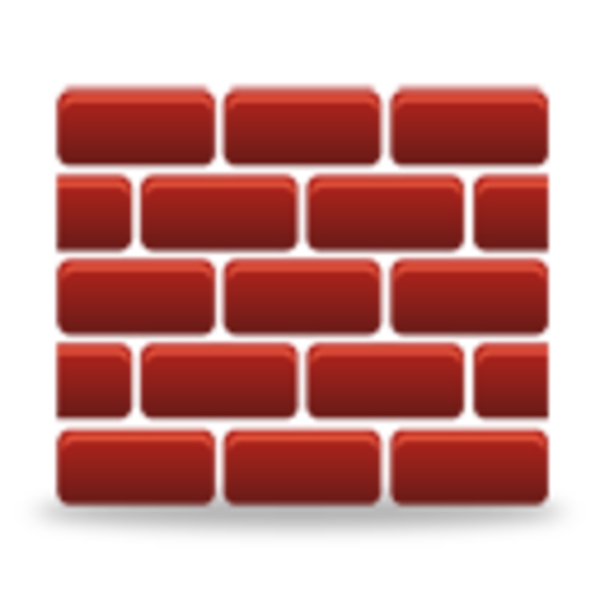 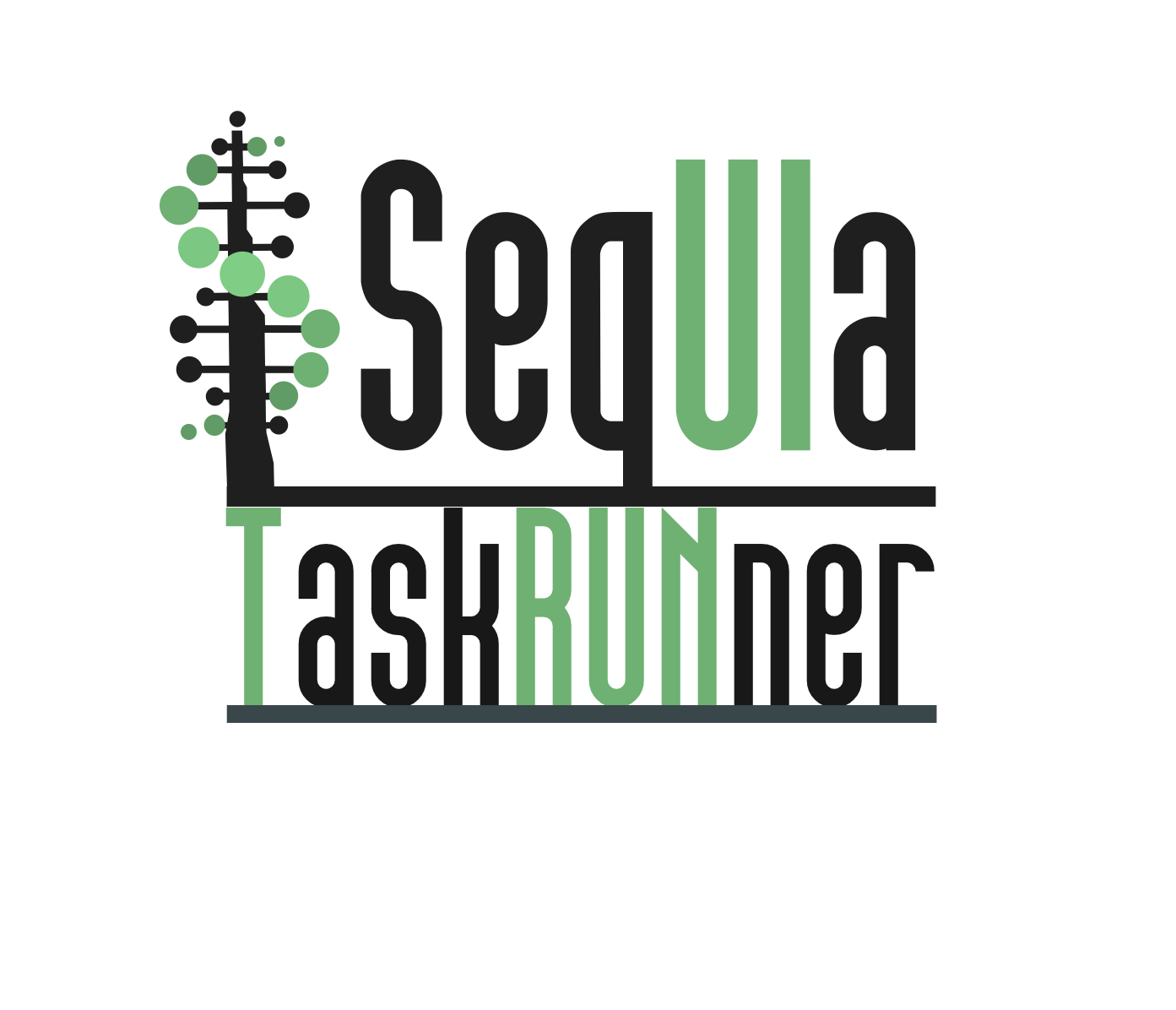 data
storage
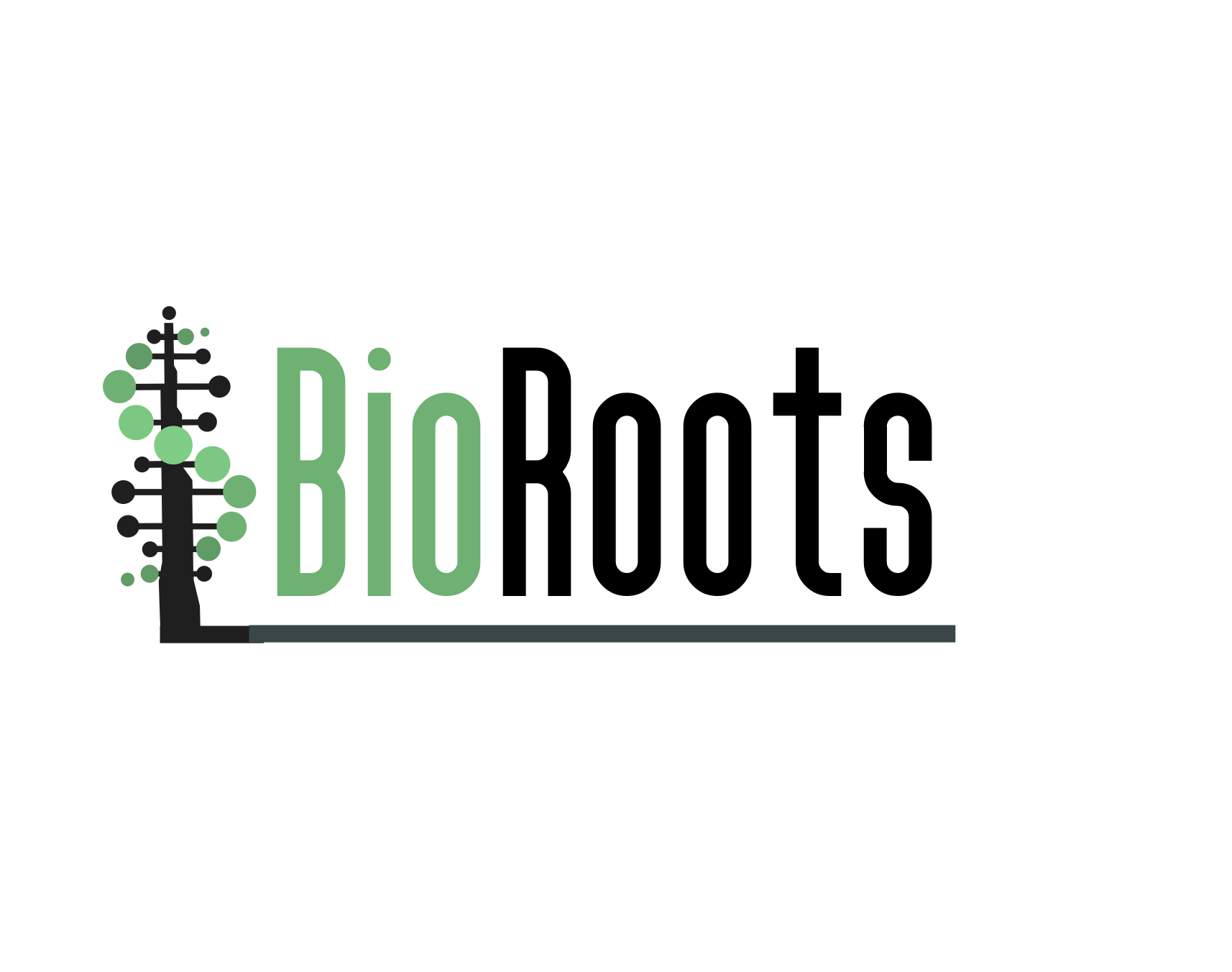 HPC
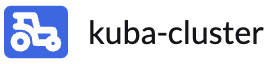 ENBIK 2022
19
Other highlights
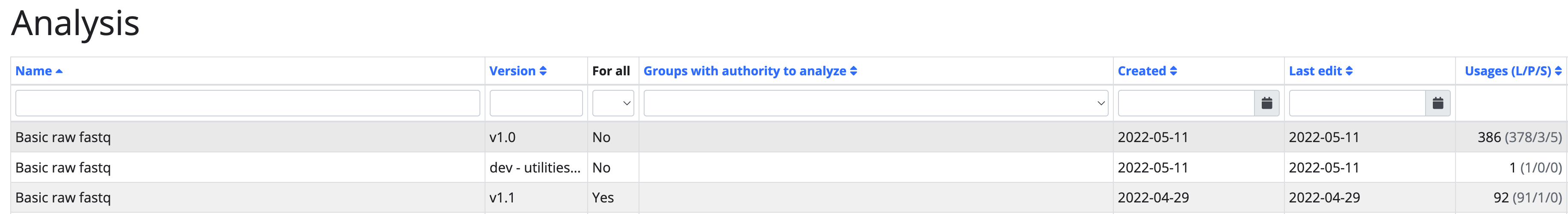 Workflow/analysis version control system




Re-sequencing support
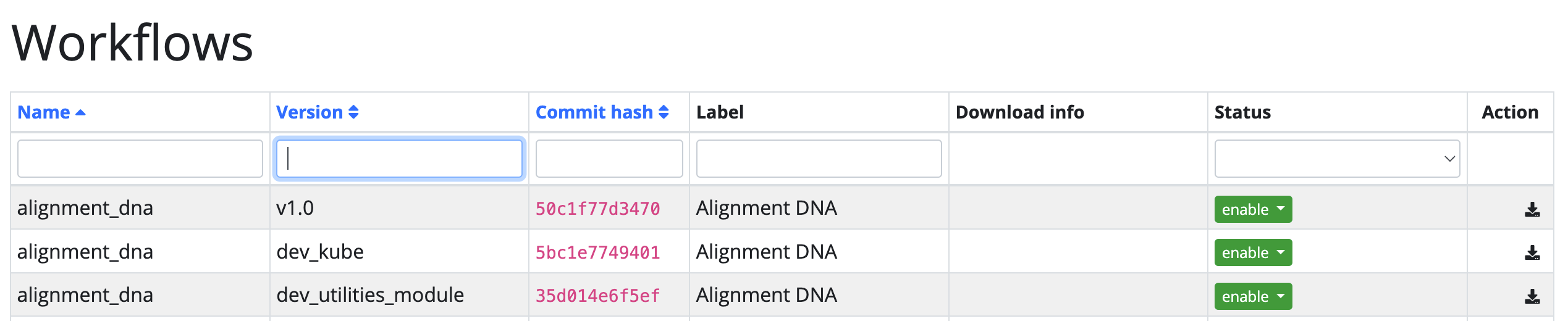 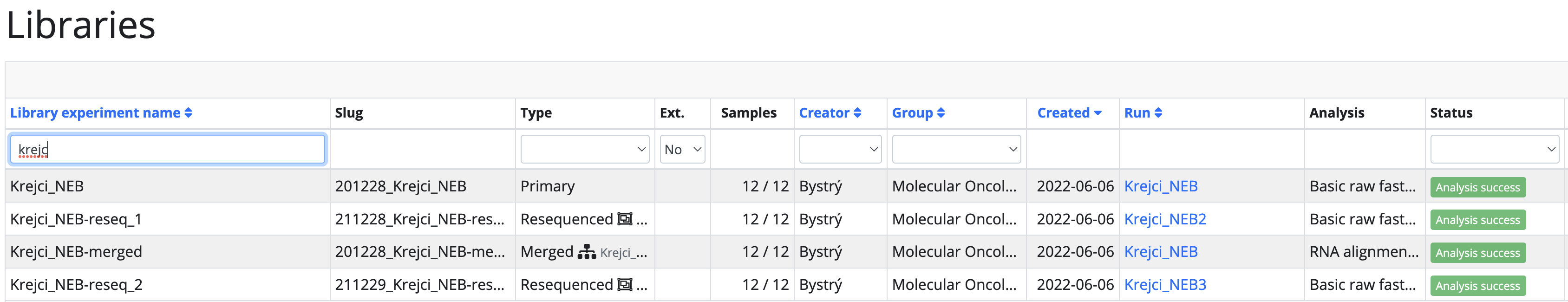 ENBIK 2022
20
Other highlights
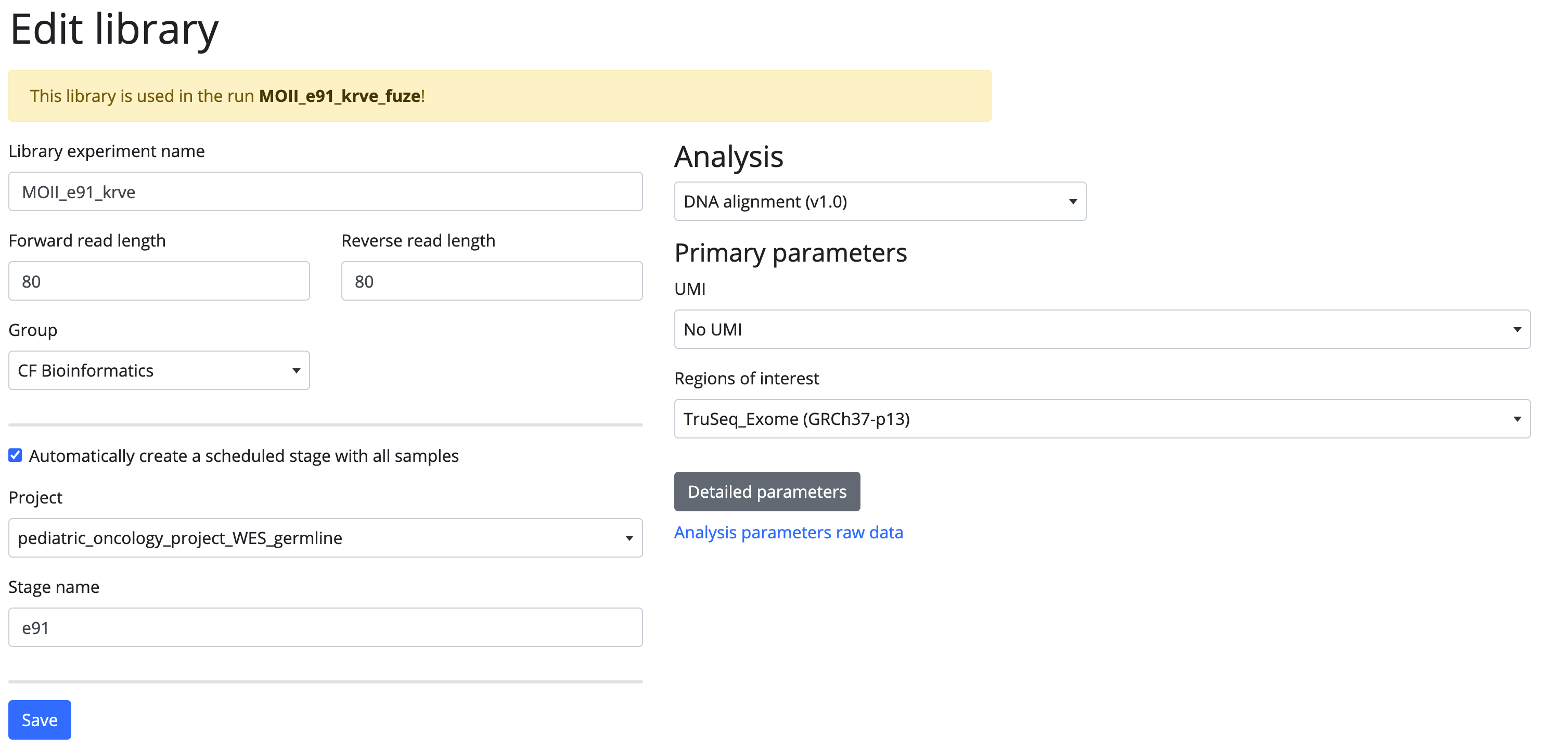 Personalized presets for analysis




Direct push of libraries to project
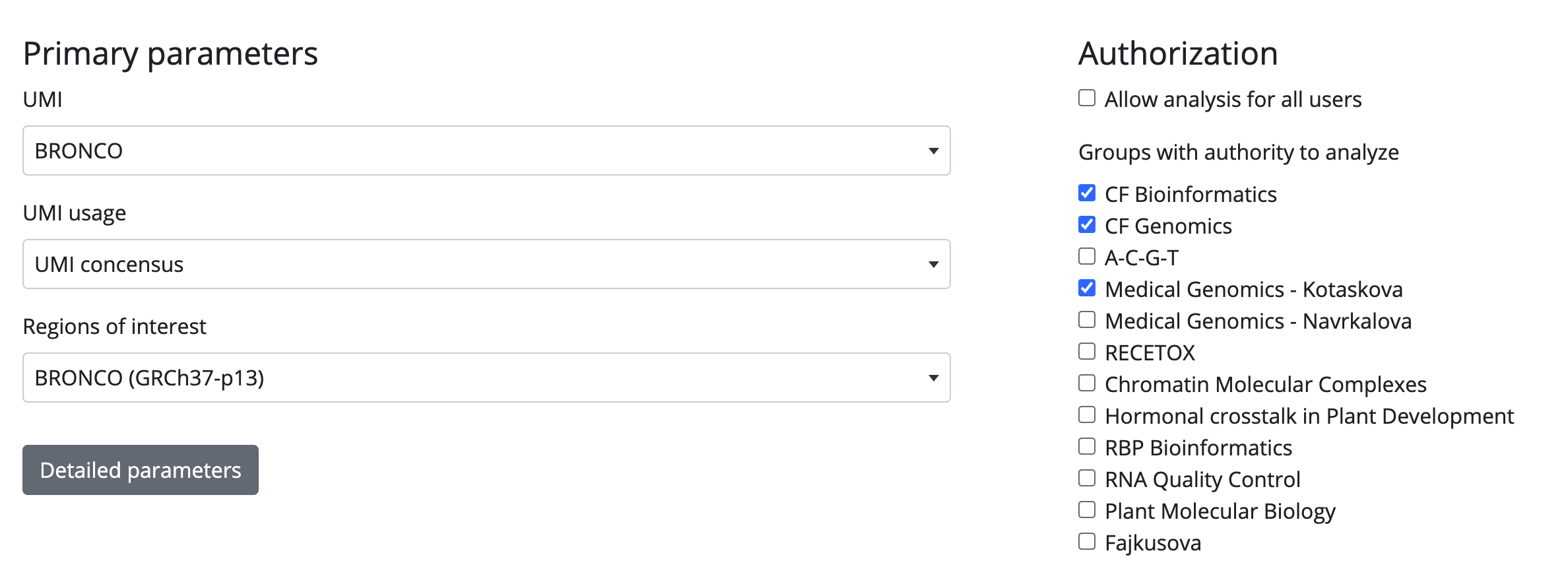 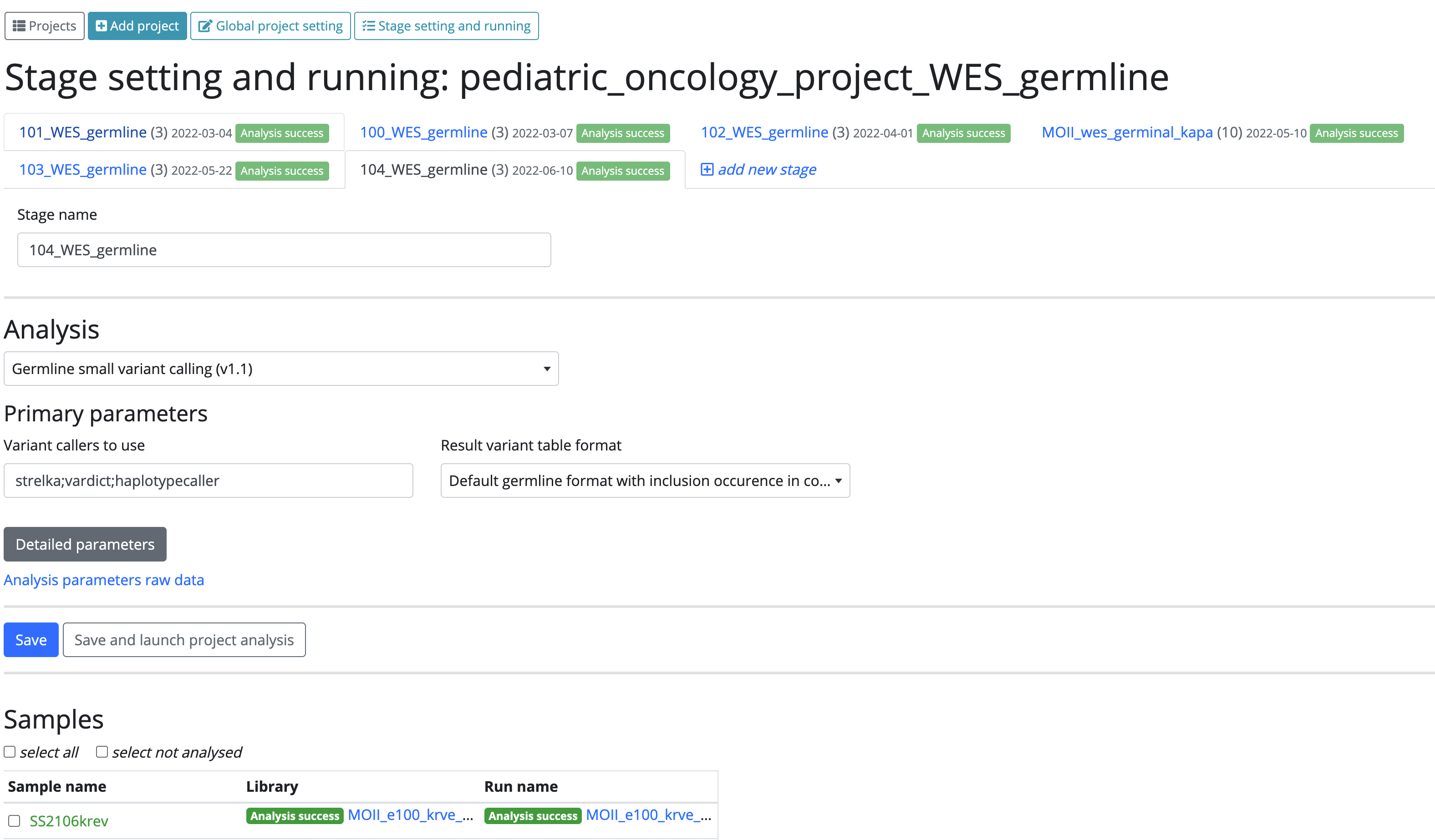 ENBIK 2022
21
Availability
Not publicly available
Plan is a free use for academics
final licensing scheme is still being negotiated


In case of an interest contact me please
vojtech.bystry@ceitec.muni.cz
ENBIK 2022
22
Acknoledgments
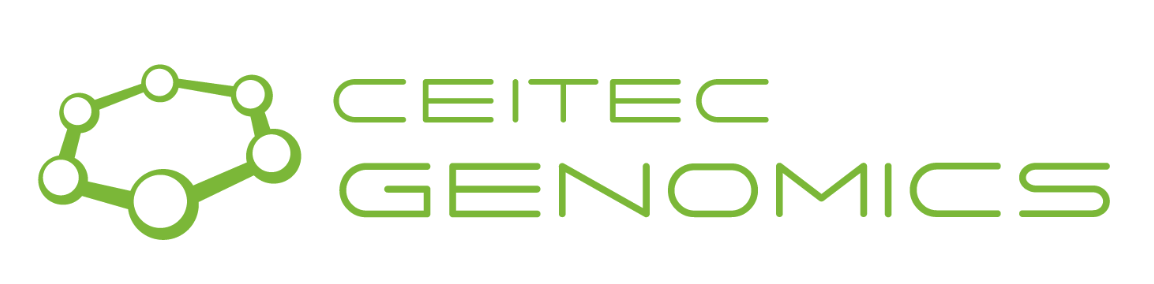 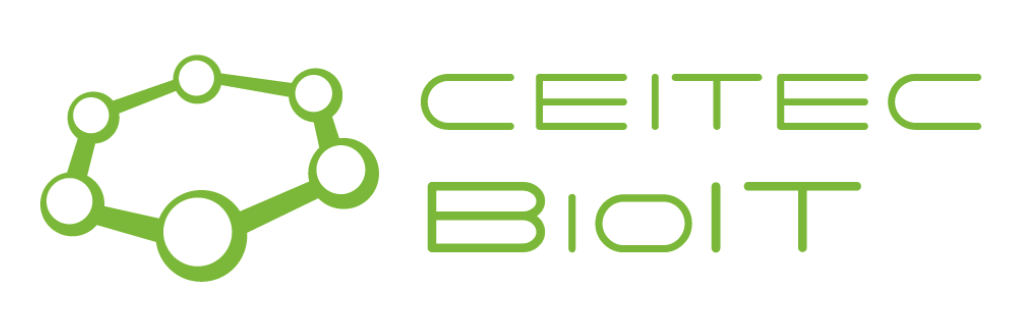 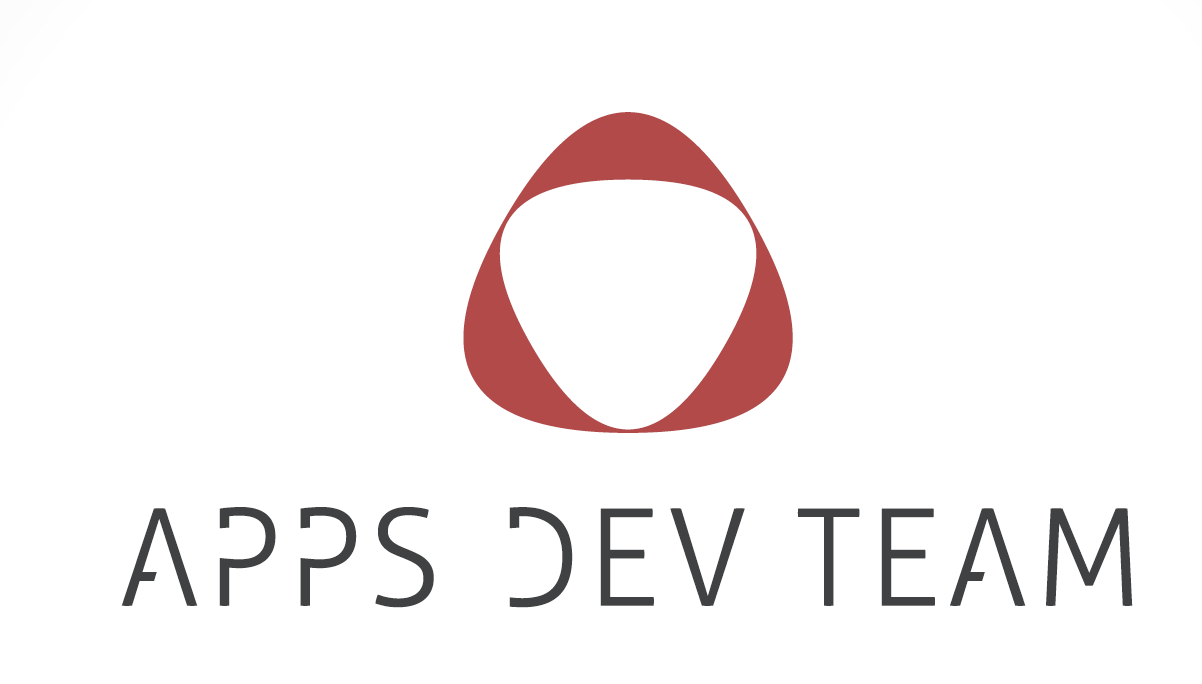 Panagiotis Alexiou
Vaclav Hejret
Martin Demko
Katerina Juraskova
Nicolas Blavet
Jan Oppelt
Boris Tichy
Terezie Kurucova
Filip Pardy
Viktor Masicek
Nicolas Mokris
Tomas Kudelka
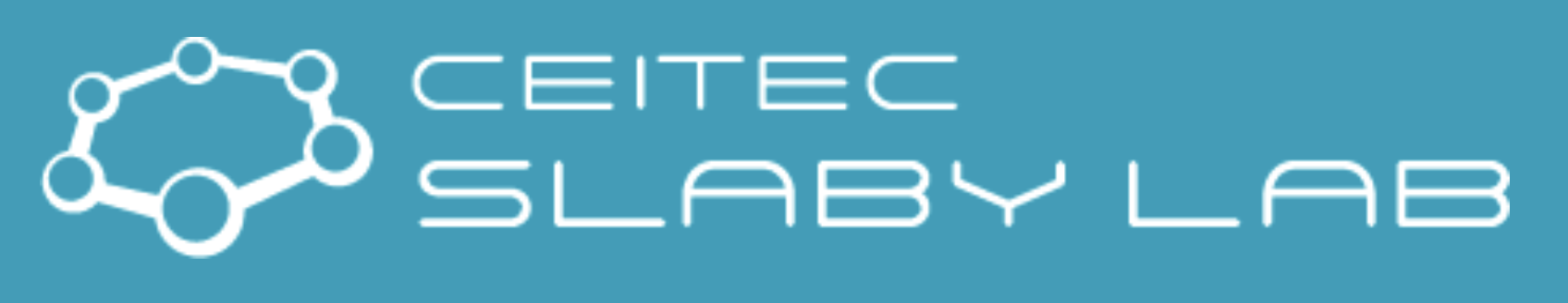 Karolina Trachtova
Petra Pokorna
Robin Jugas
Dagmar Al Tukmachi
ENBIK 2022
23
CEITEC
@CEITEC_Brno
Thank you
for your attention
www.ceitec.eu
24